2D Area & Perimeter
2D Area & Perimeter
June 2017 2H Q21
SAM
2H Q9
Spec 1
3H Q5
Nov 2017 1H Q23
Edexcel
SAM
3H Q1
Spec 2
1H Q2
May 2018 1H Q8
AQA
Spec 1
1H Q4
Spec 2
1H Q18
June 2018 3H Q3
OCR
Spec 1
2H Q19
Spec 2
3H Q7
Nov 2018 2H Q5
May 2019 1H Q7
2D Area & Perimeter
2D Area & Perimeter
June 2017 3H Q26
Nov 2017 2H Q19
Edexcel
Nov 2017 1H Q10
AQA
May 2018 1H Q11
1 Marker
Nov 2017 1H Q21
OCR
Nov 2018 2H Q10
Nov 2017 2H Q17
2D Area & Perimeter
2D Area & Perimeter
Nov 2017 2H Q6
Edexcel
AQA
June 2018 2H Q7
OCR
Nov 2018 3H Q12
SAM 2H Q9
2D Area & Perimeter
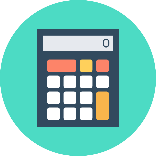 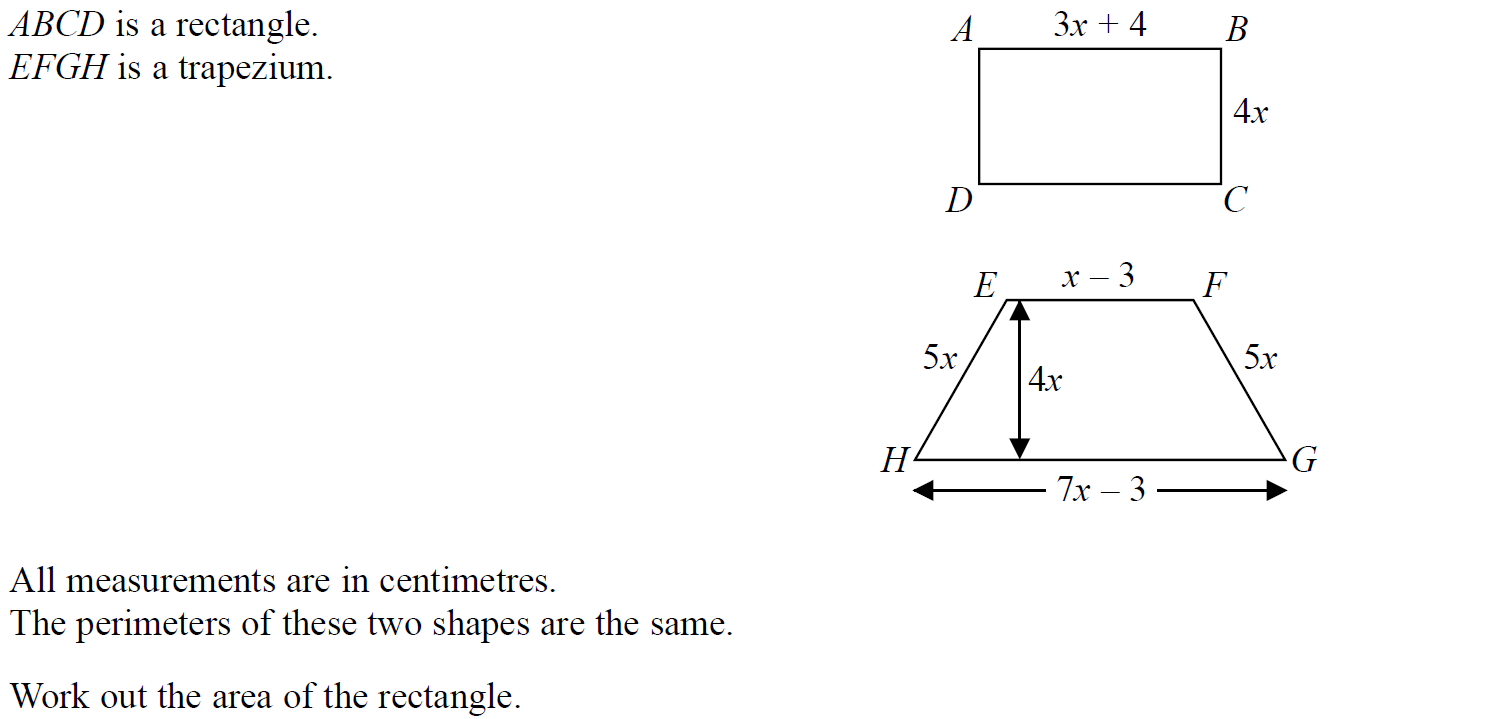 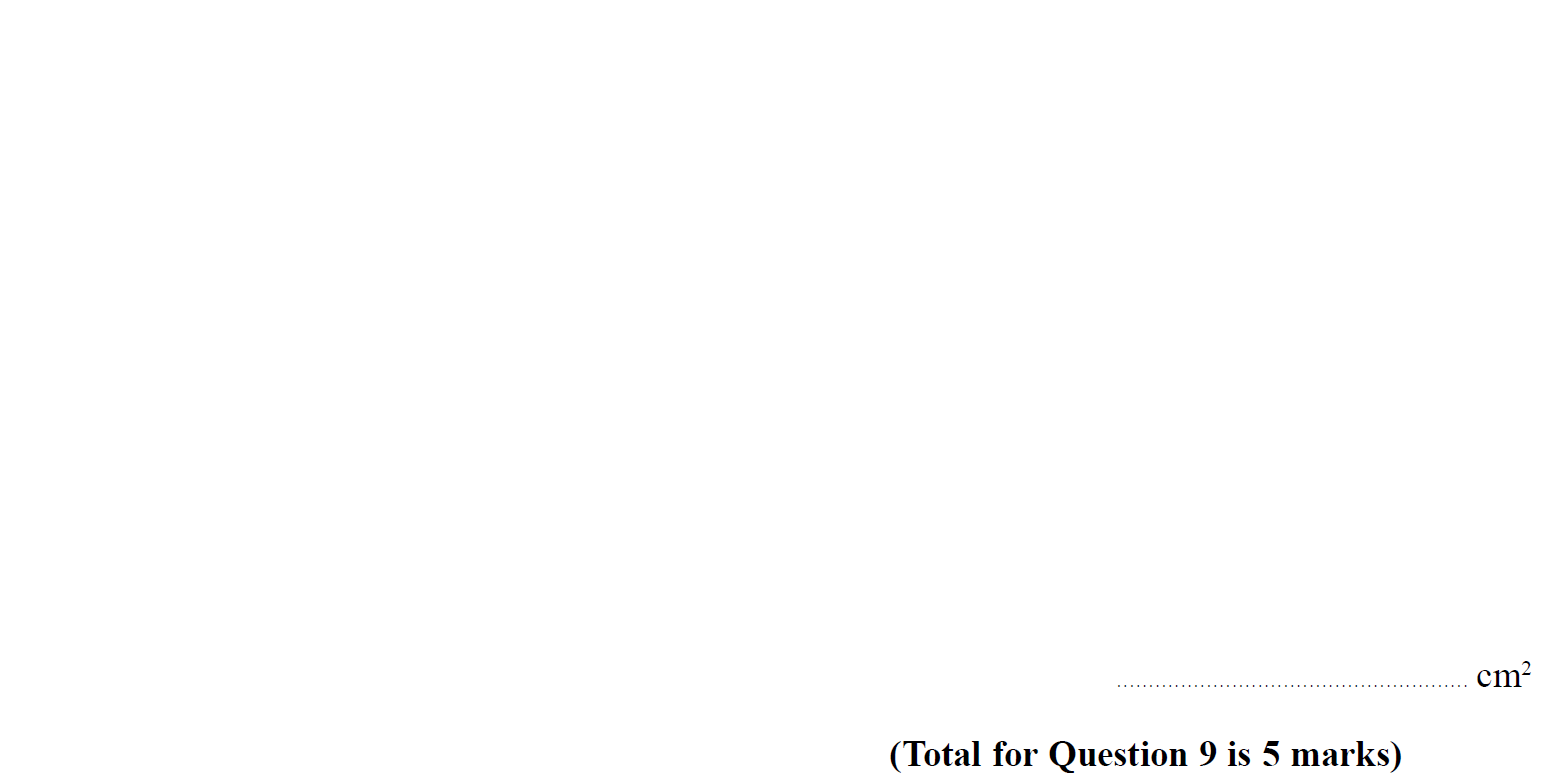 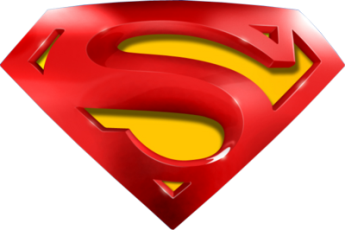 SAM 2H Q9
2D Area & Perimeter
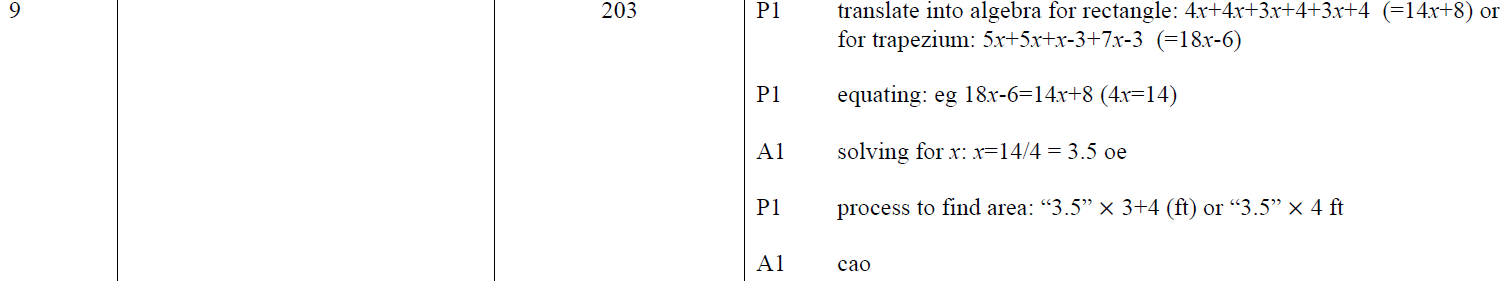 A
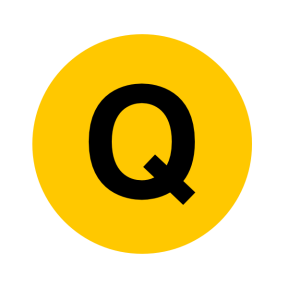 SAM 3H Q1
2D Area & Perimeter
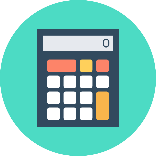 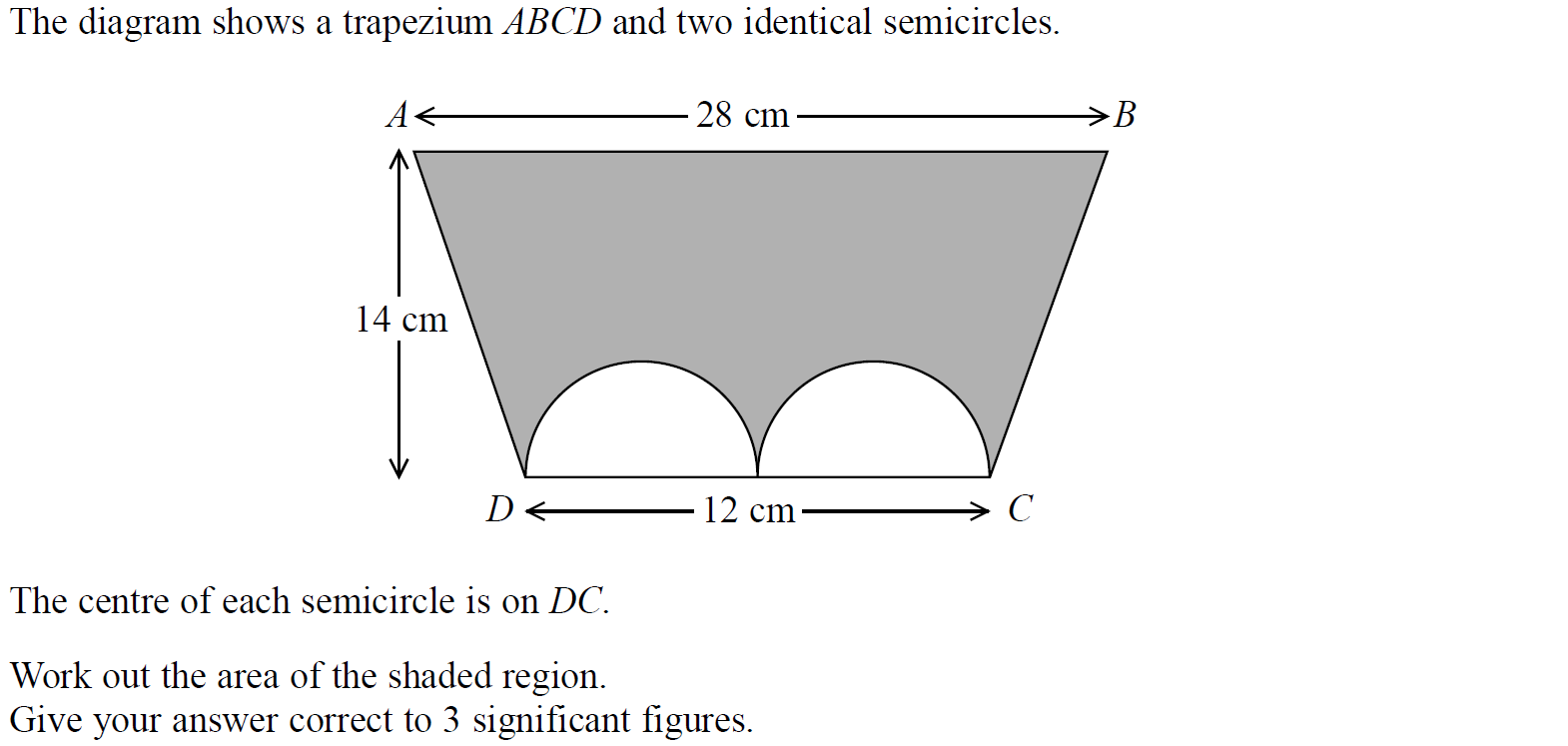 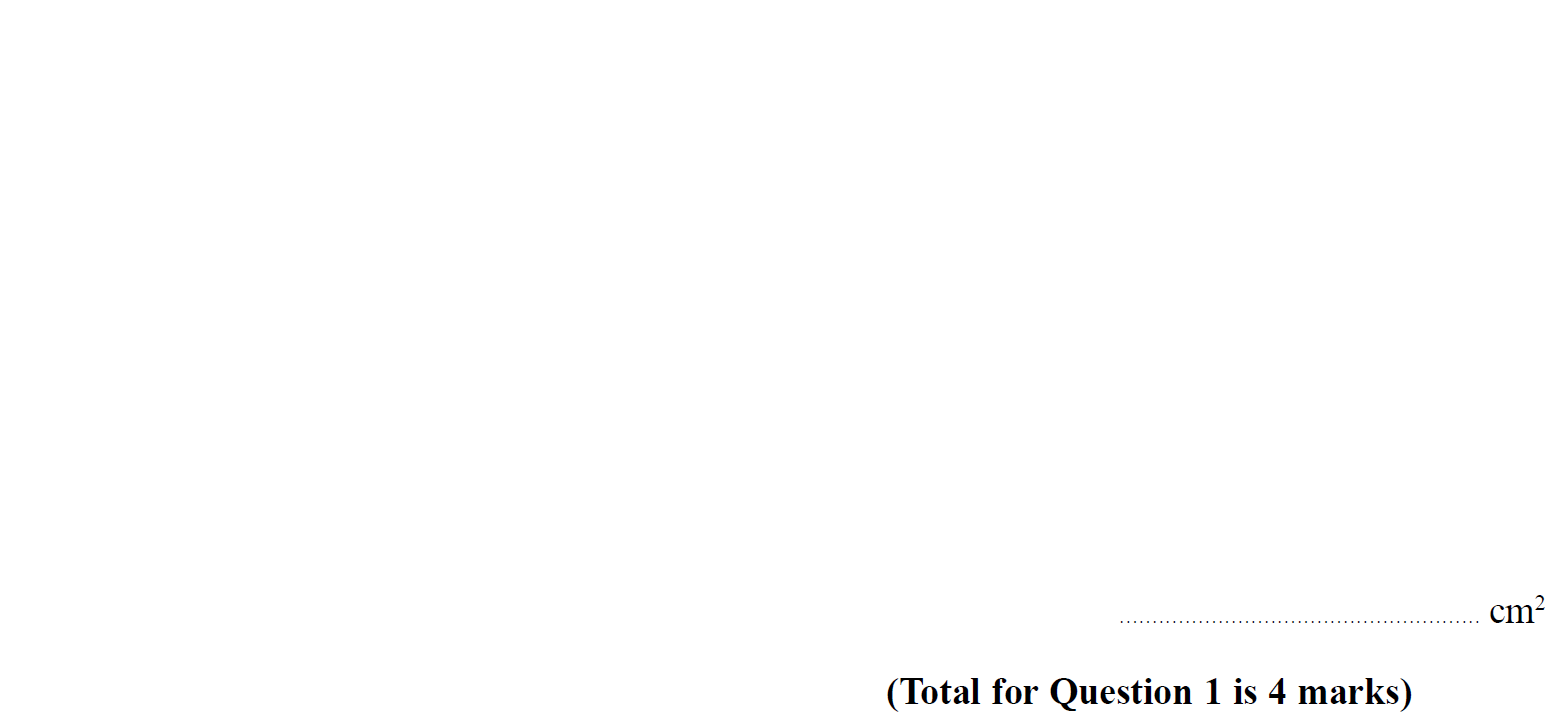 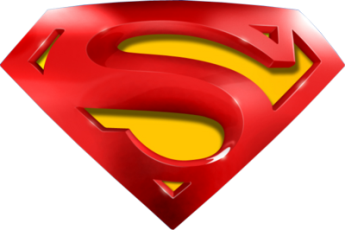 SAM 3H Q1
2D Area & Perimeter
A
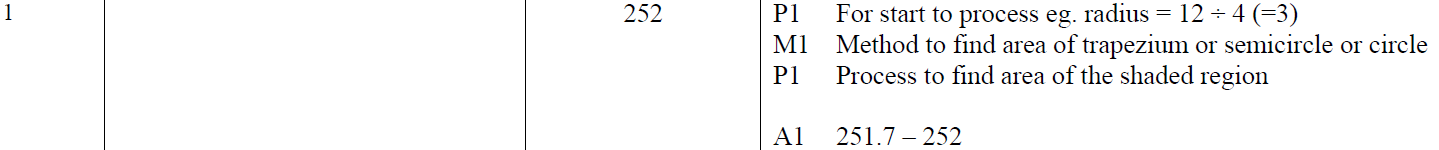 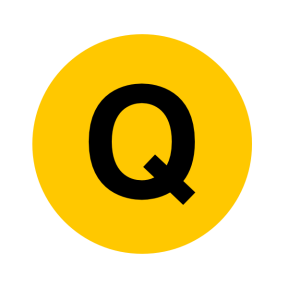 Specimen Set 1 1H Q4
2D Area & Perimeter
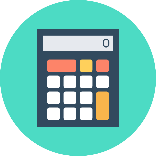 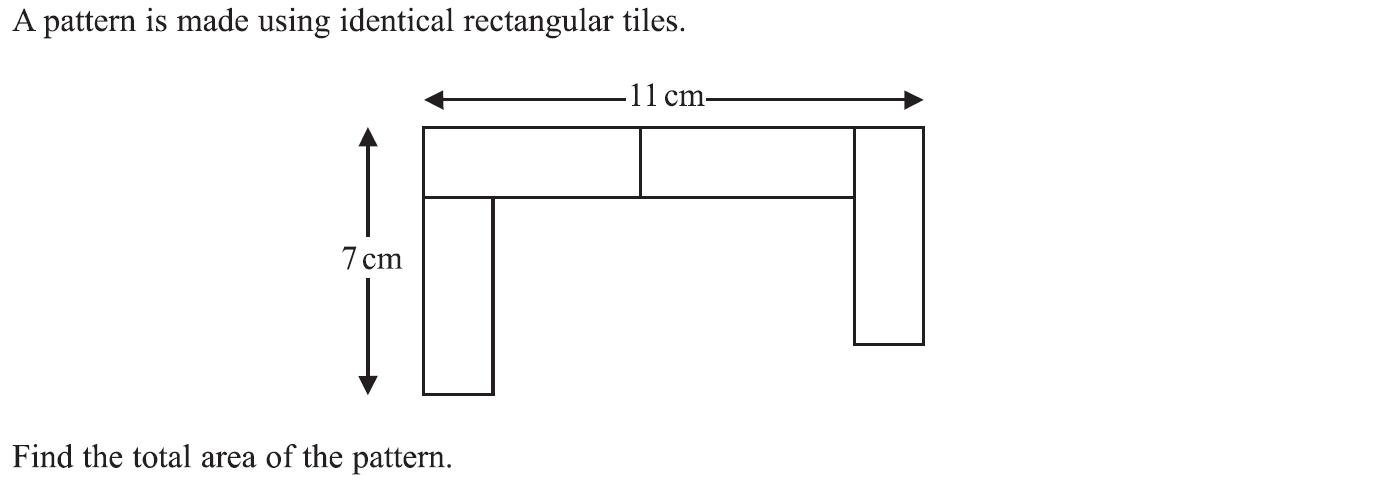 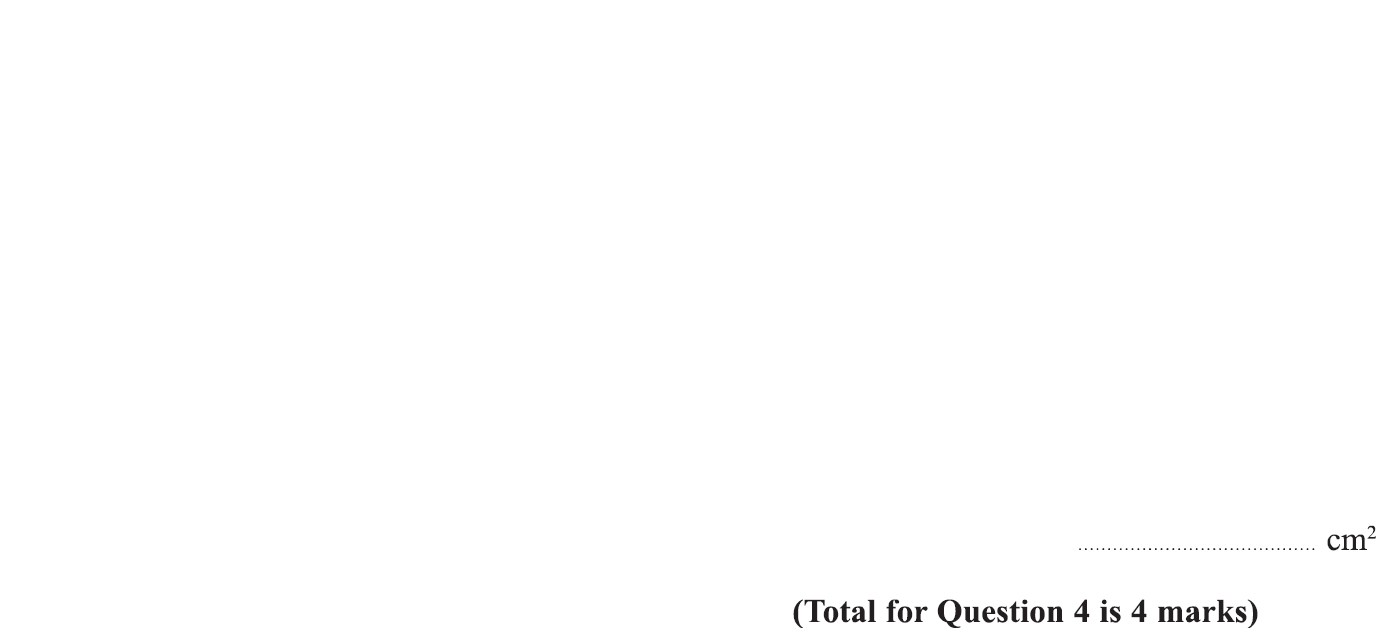 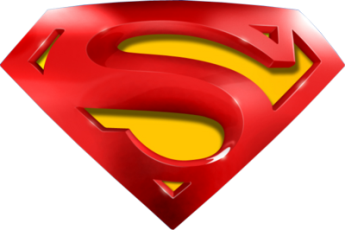 Specimen Set 1 1H Q4
2D Area & Perimeter
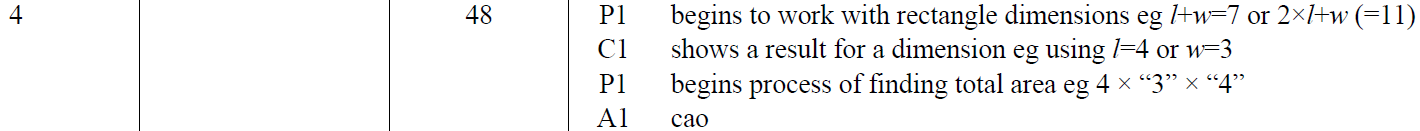 A
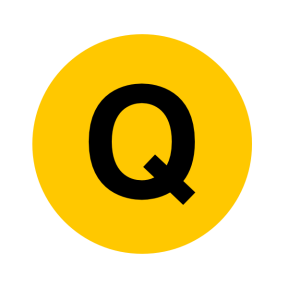 Specimen Set 1 2H Q19
2D Area & Perimeter
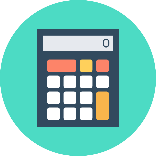 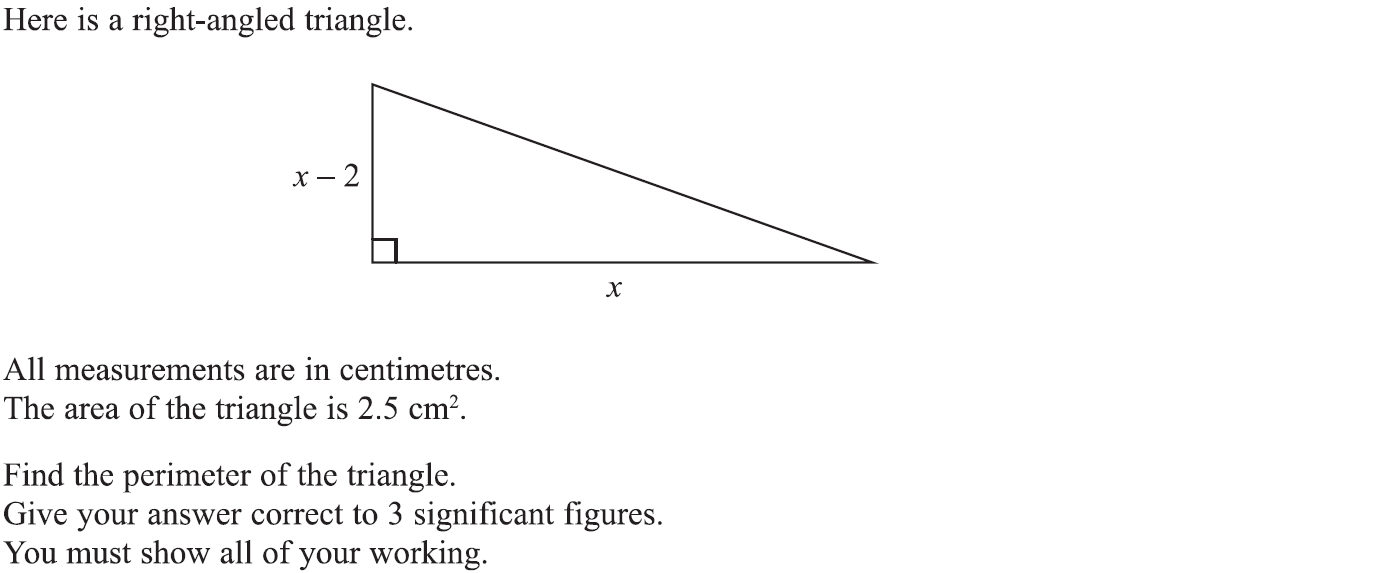 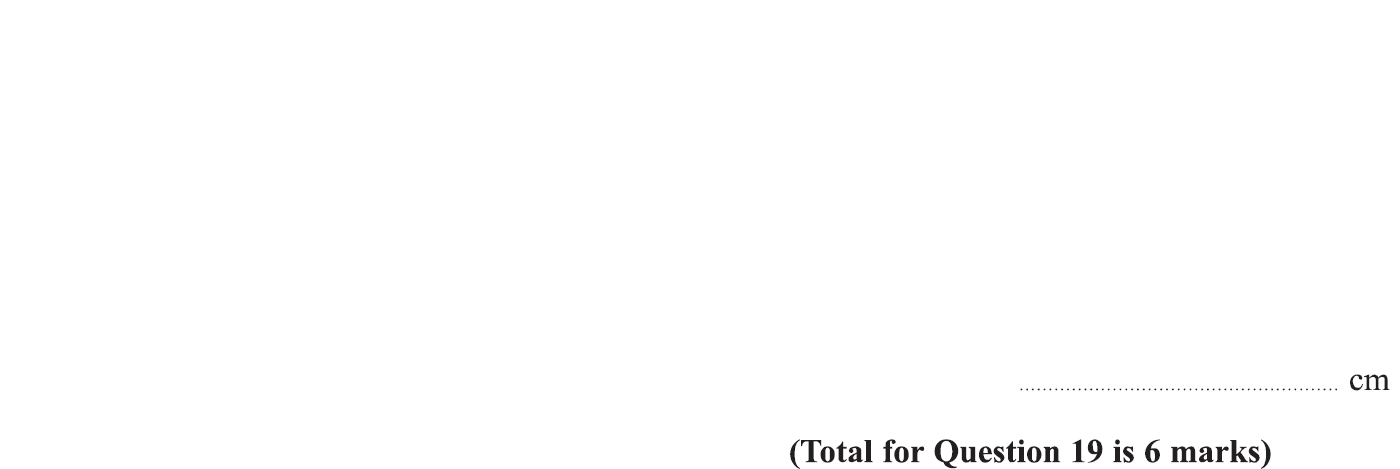 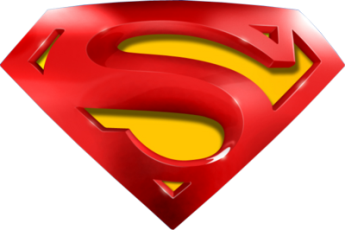 Specimen Set 1 2H Q19
2D Area & Perimeter
A
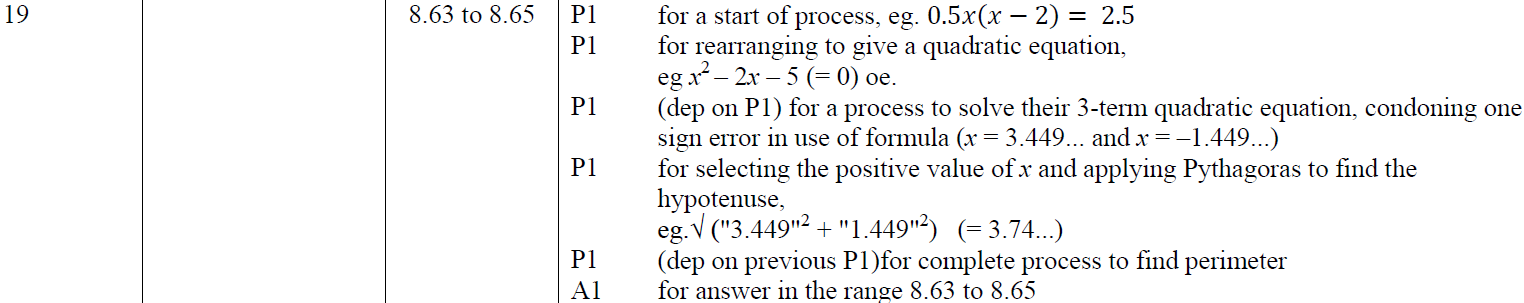 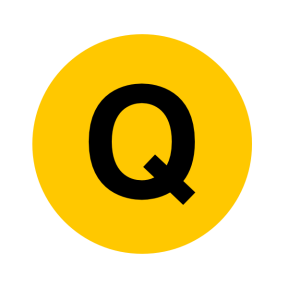 Specimen Set 1 3H Q5
2D Area & Perimeter
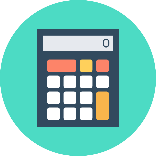 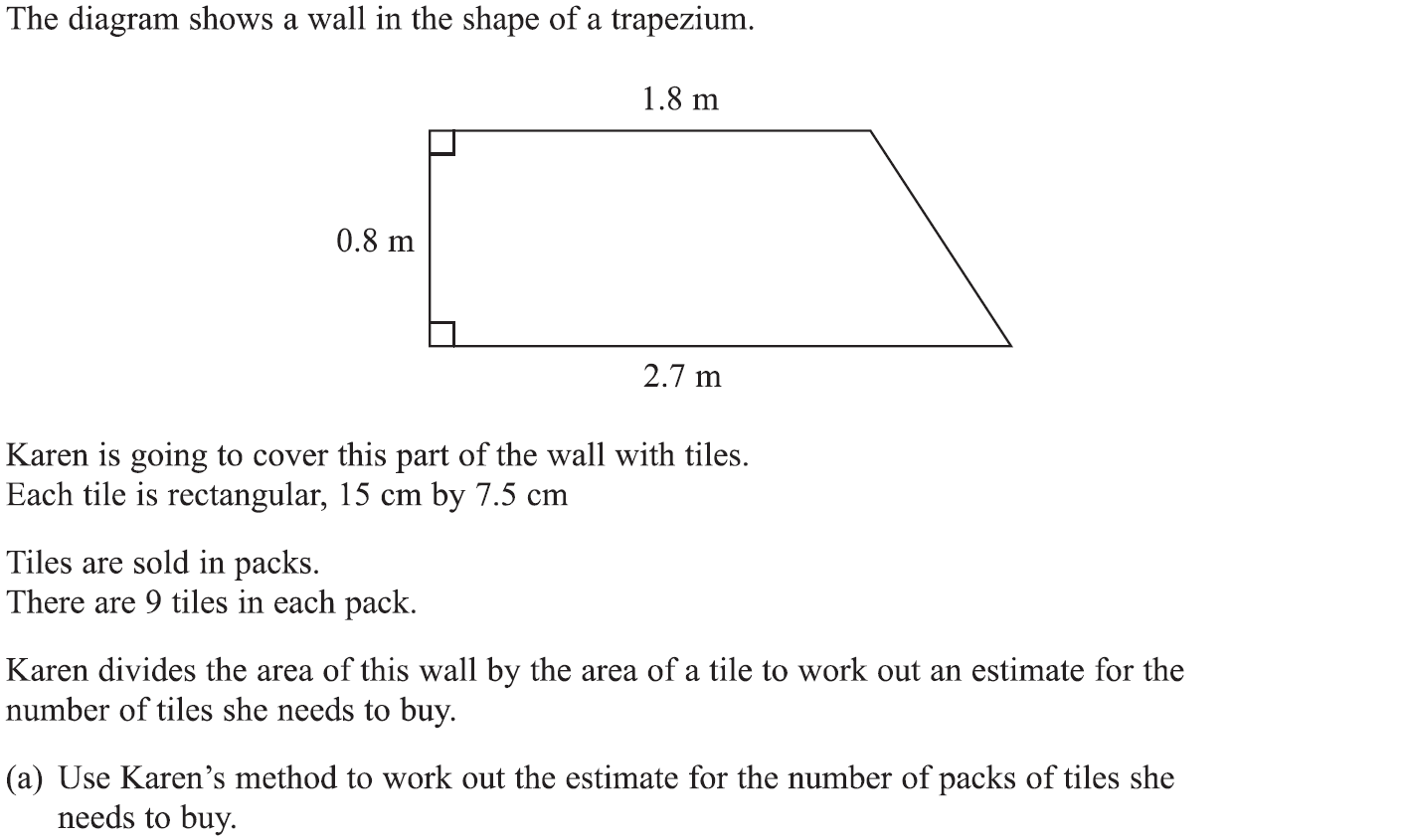 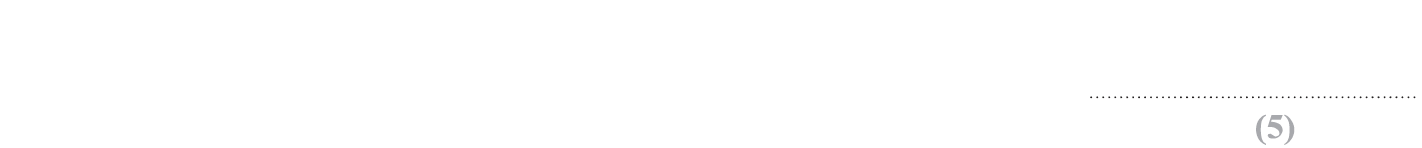 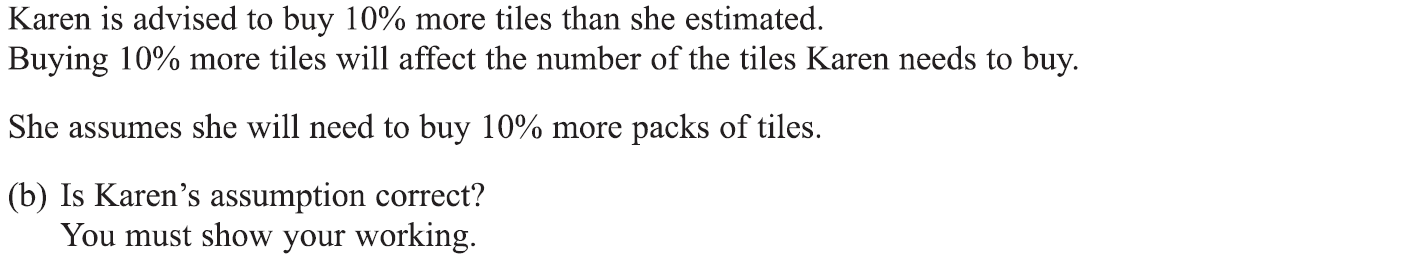 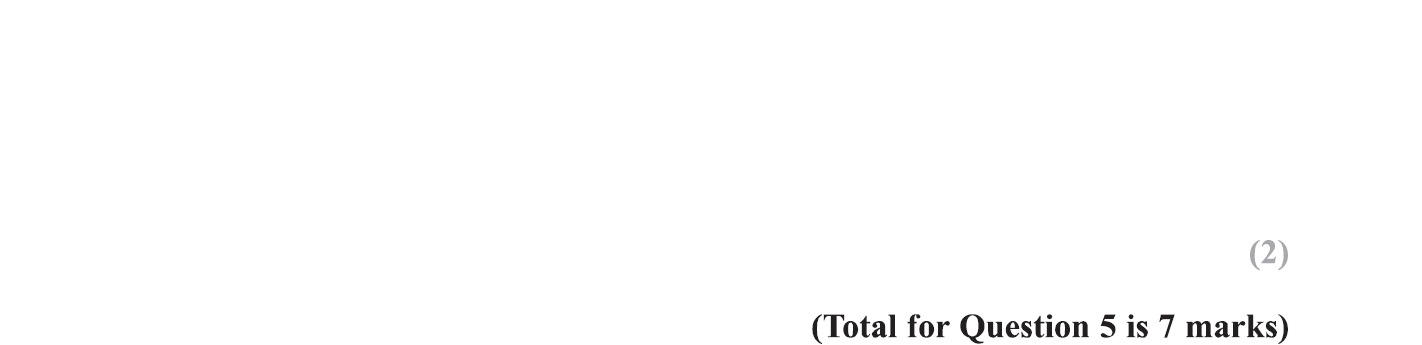 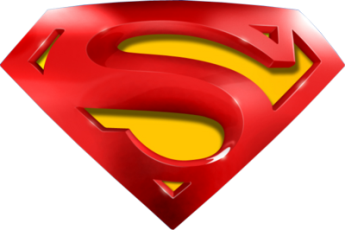 Specimen Set 1 3H Q5
2D Area & Perimeter
A
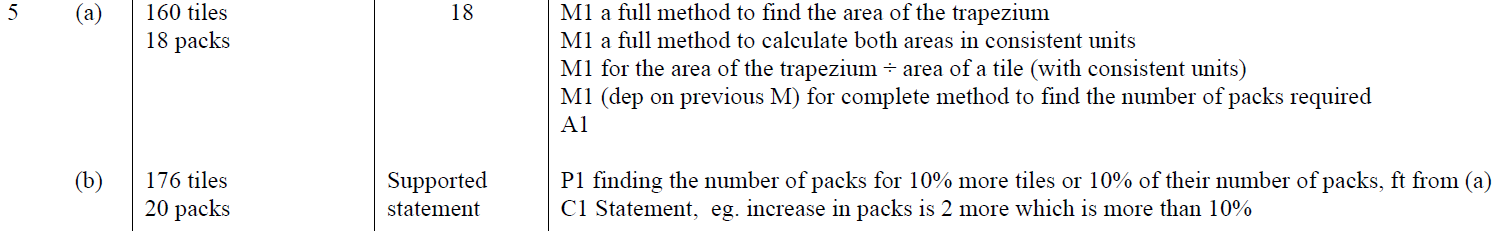 B
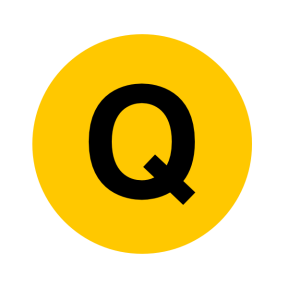 Specimen Set 2 1H Q2
2D Area & Perimeter
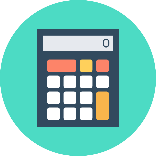 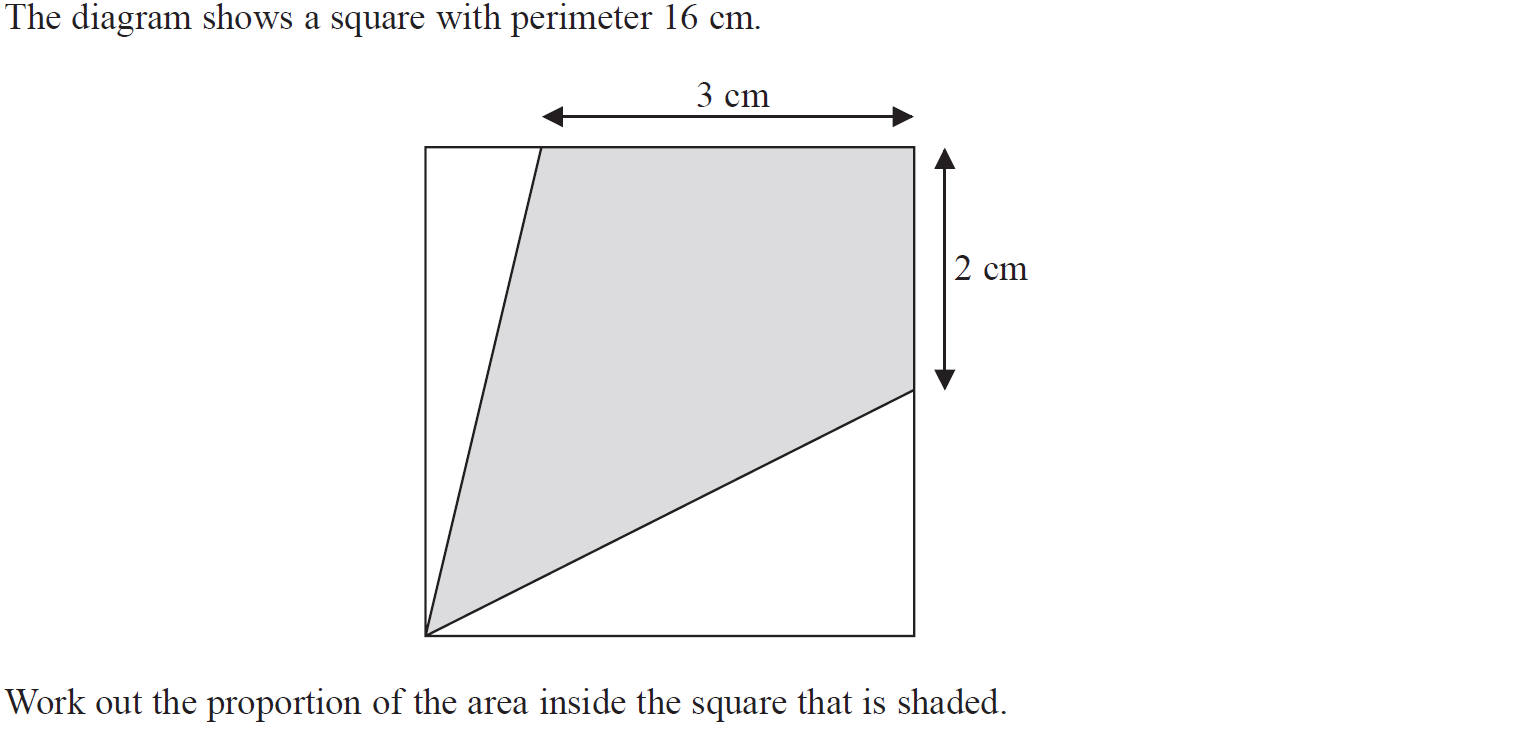 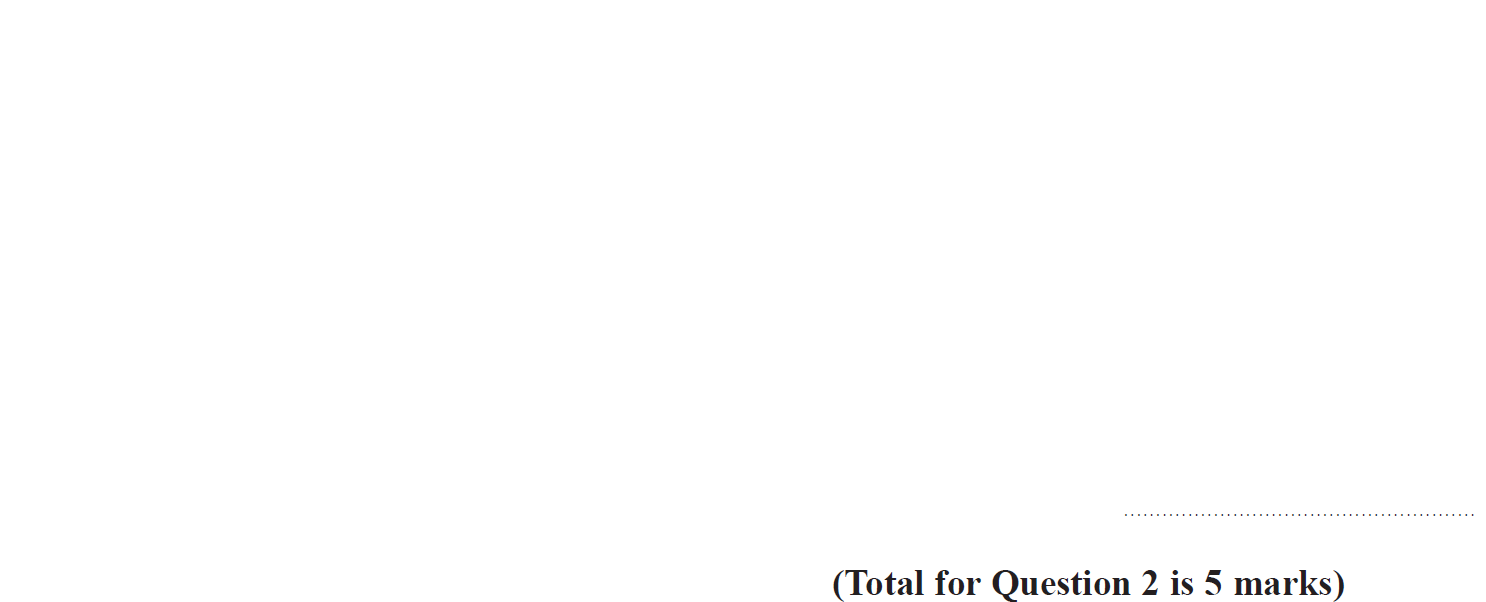 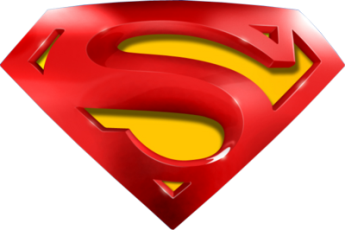 Specimen Set 2 1H Q2
2D Area & Perimeter
A
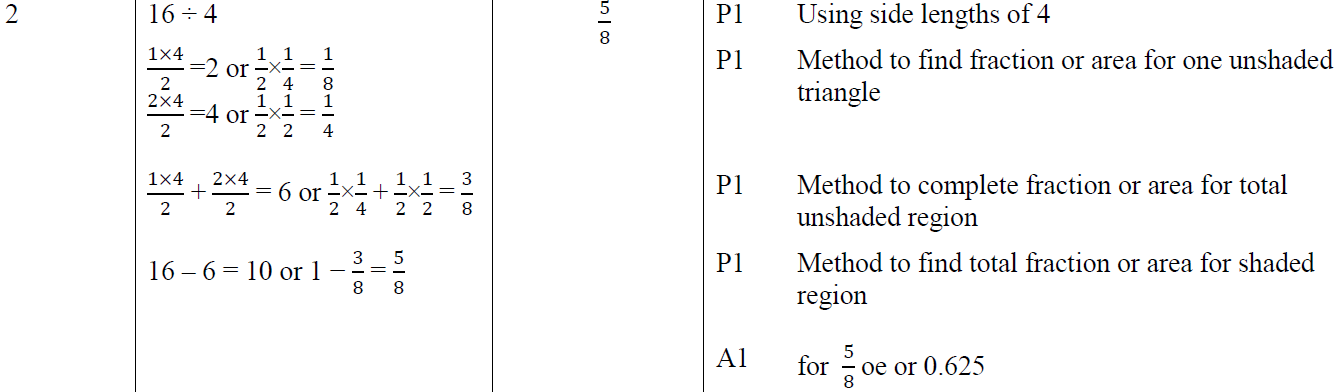 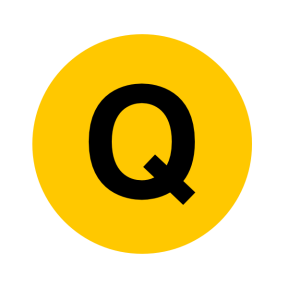 Specimen Set 2 1H Q18
2D Area & Perimeter
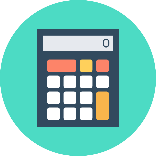 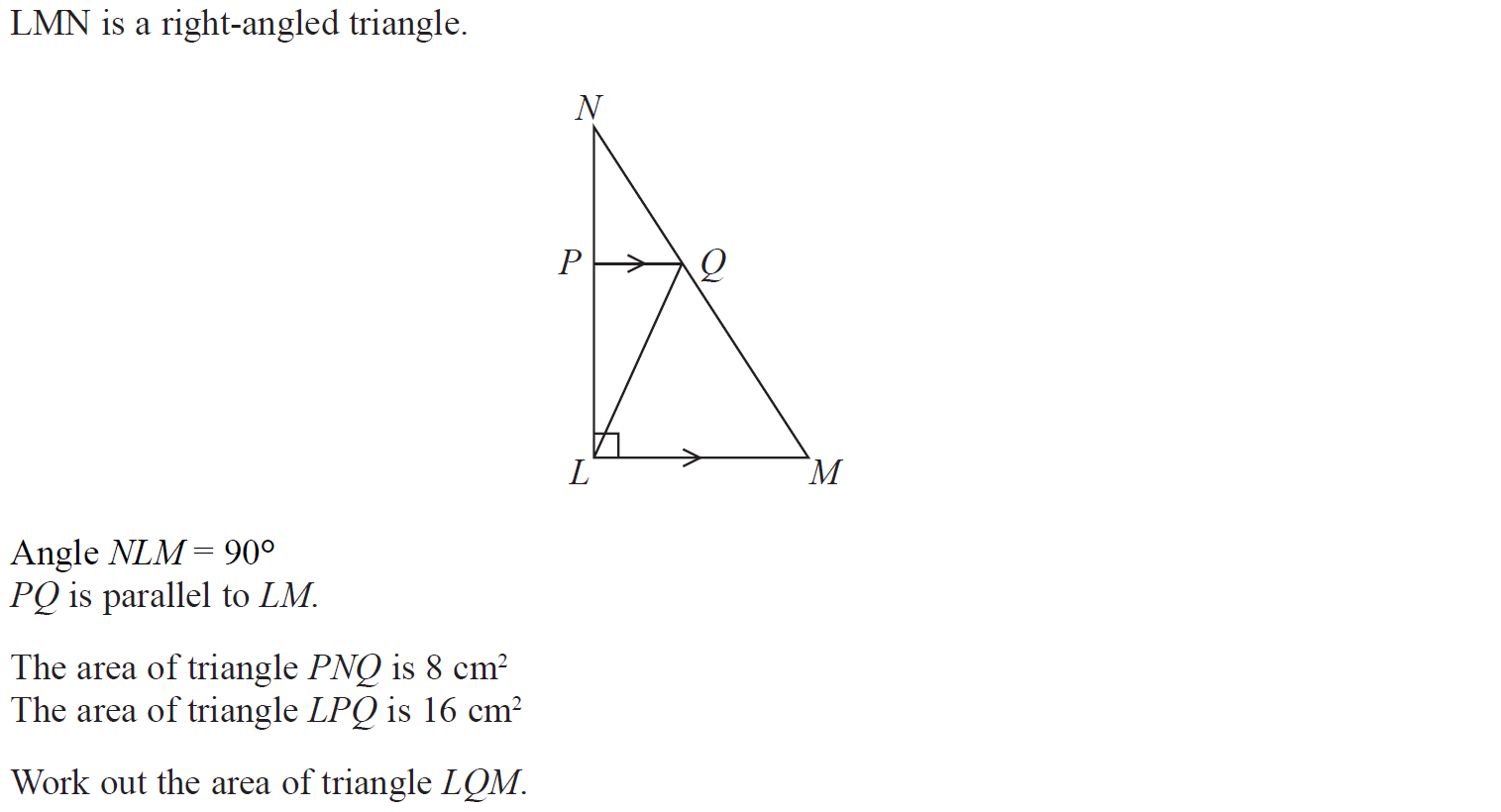 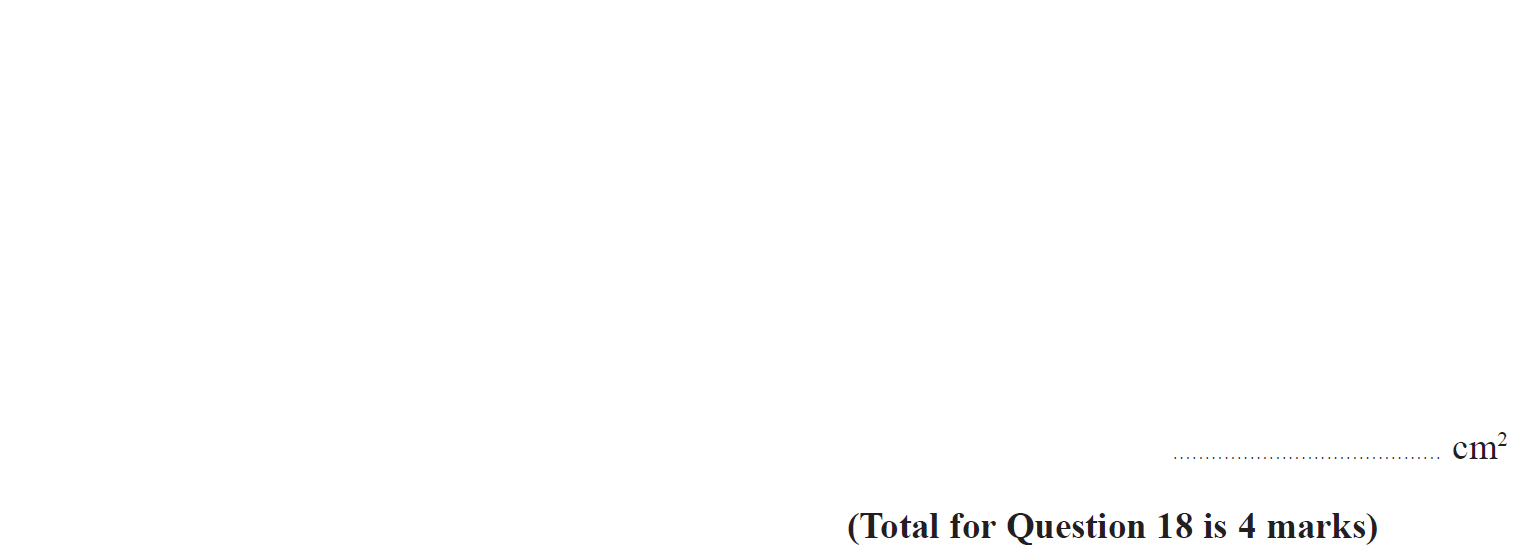 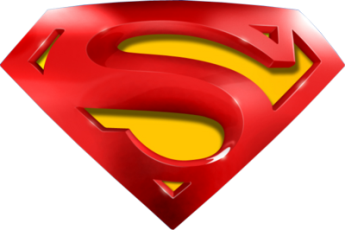 Specimen Set 2 1H Q18
2D Area & Perimeter
A
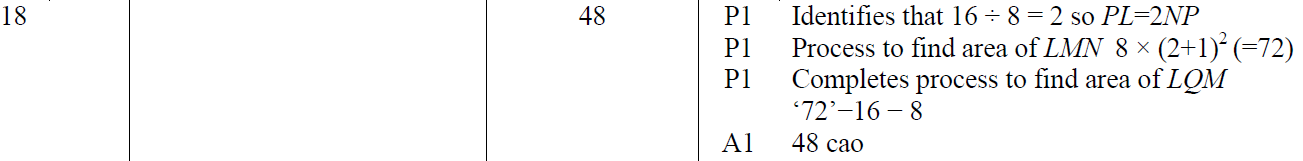 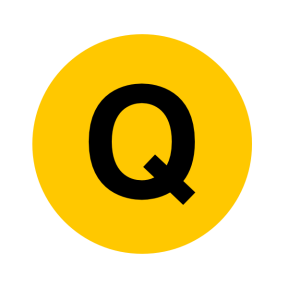 Specimen Set 2 3H Q7
2D Area & Perimeter
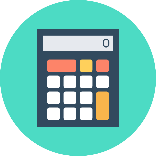 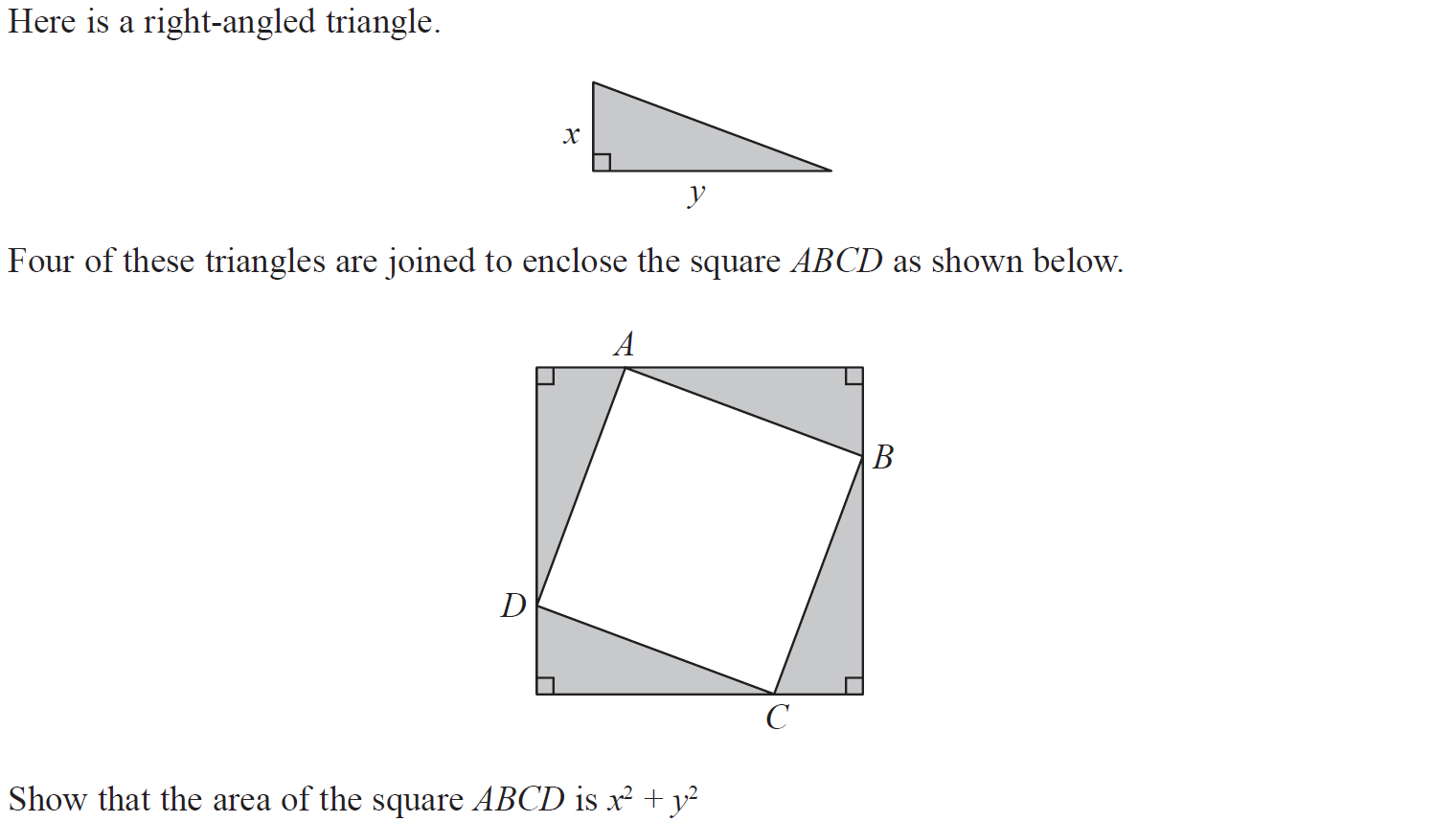 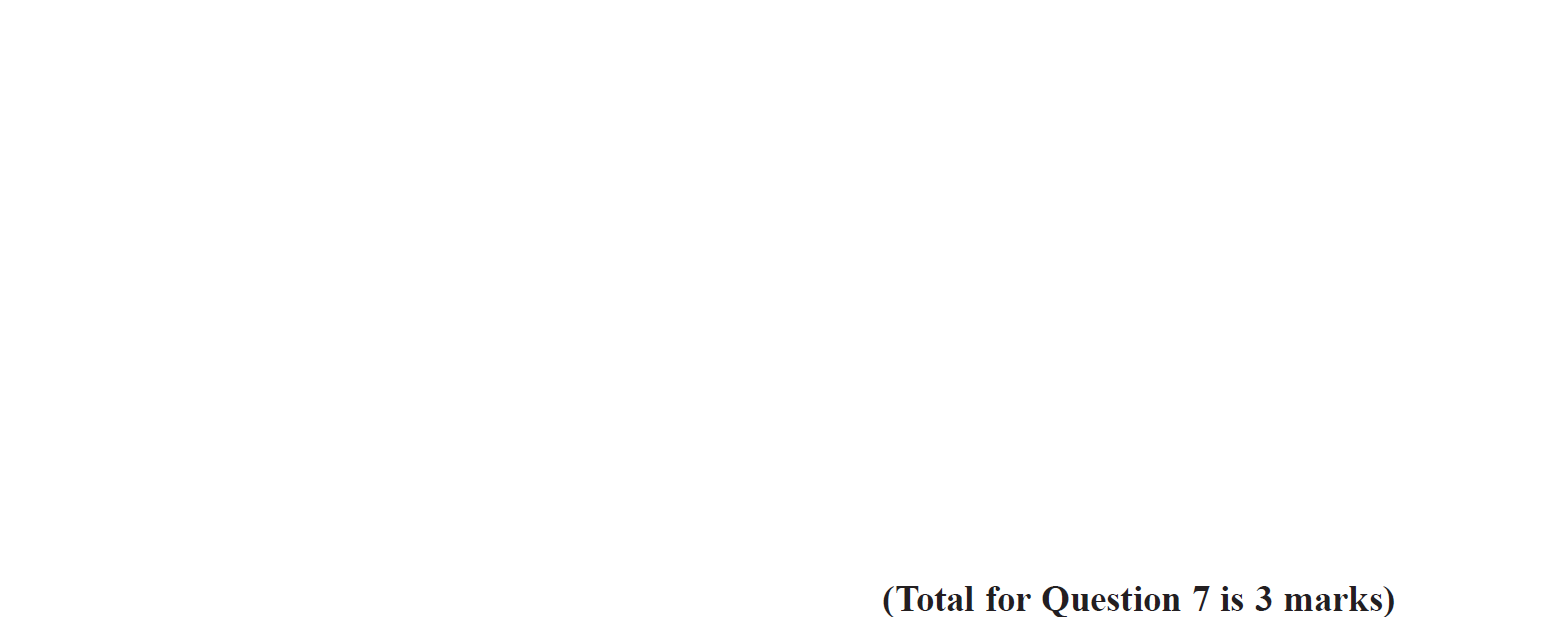 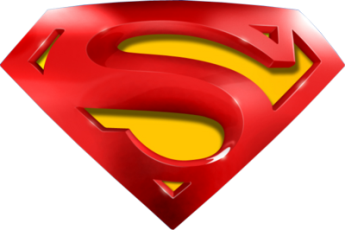 Specimen Set 2 3H Q7
2D Area & Perimeter
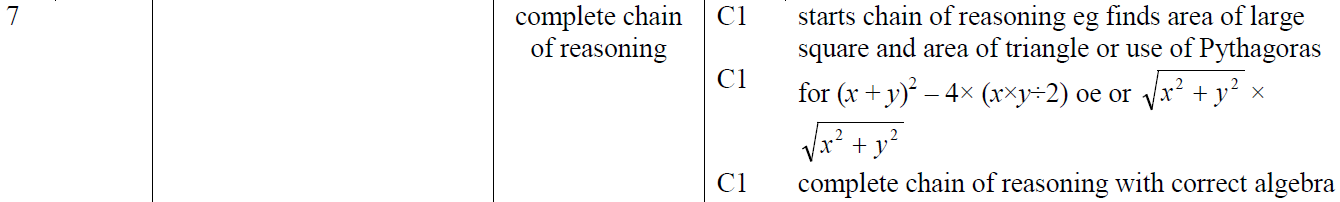 A
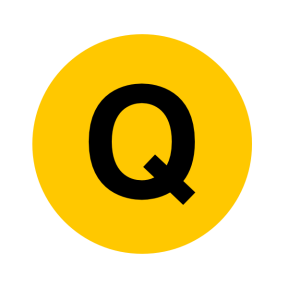 June 2017 2H Q21
2D Area & Perimeter
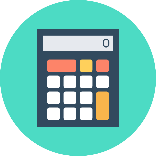 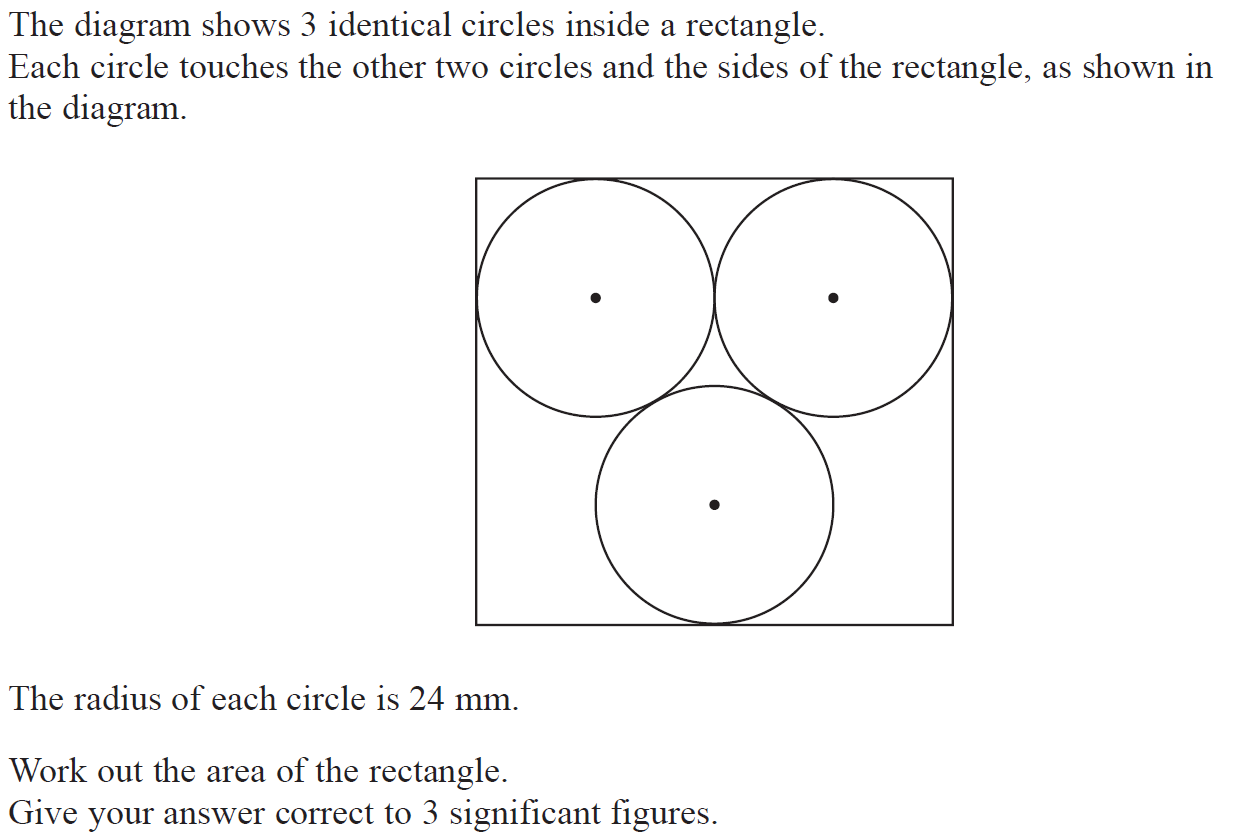 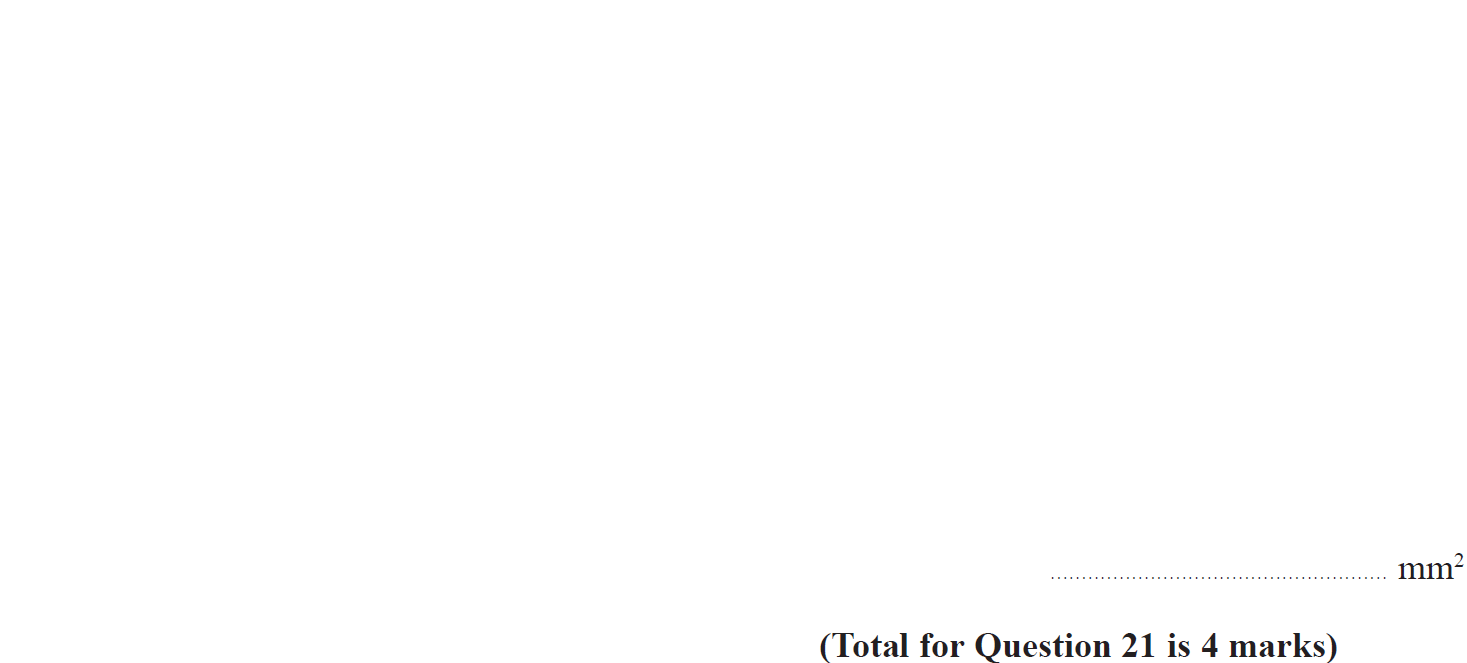 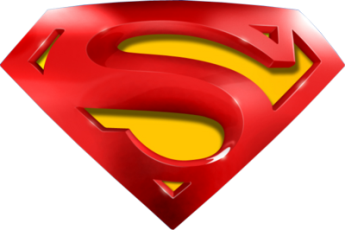 June 2017 2H Q21
2D Area & Perimeter
A
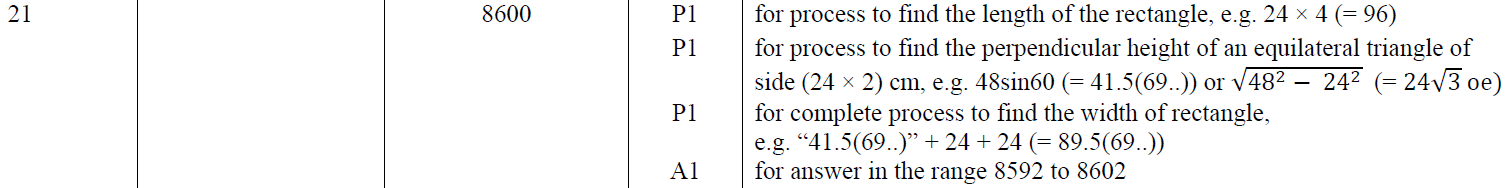 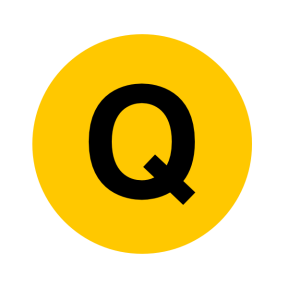 Nov 2017 1H Q23
2D Area & Perimeter
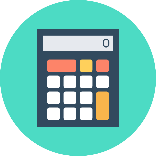 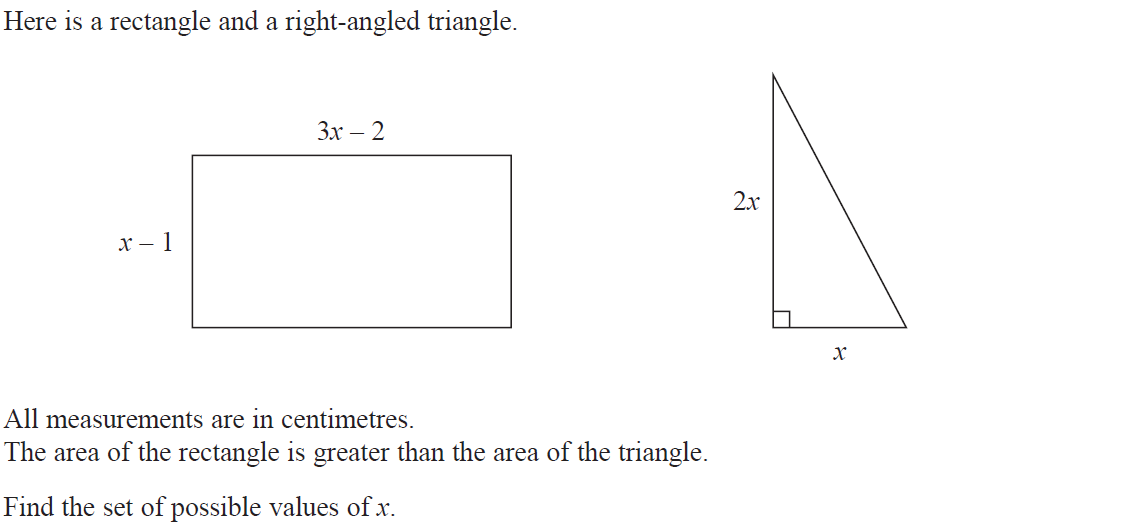 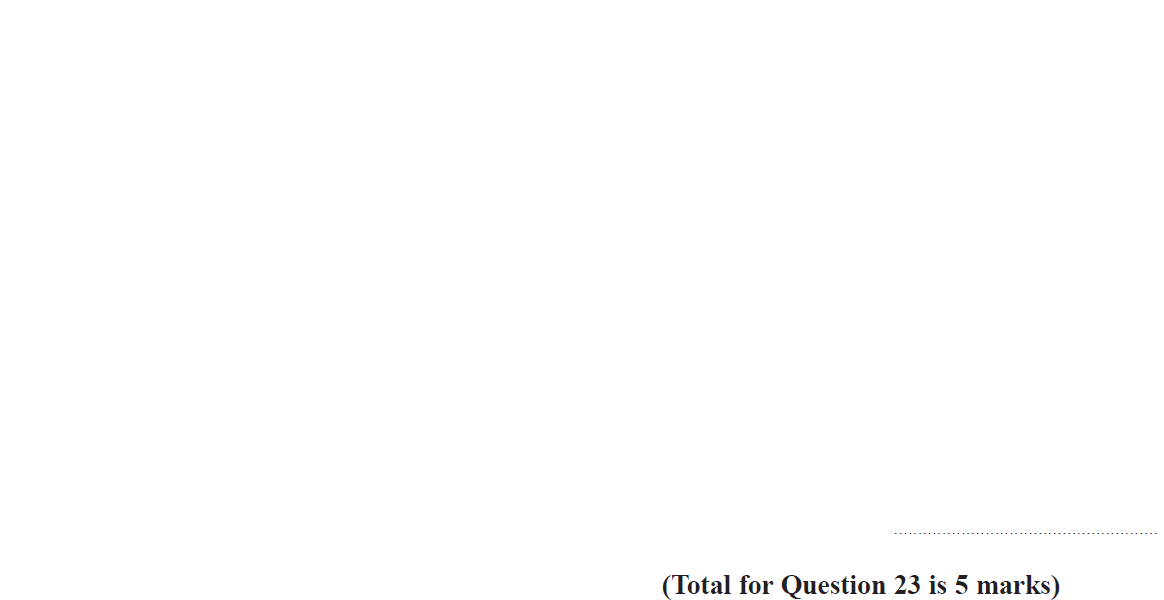 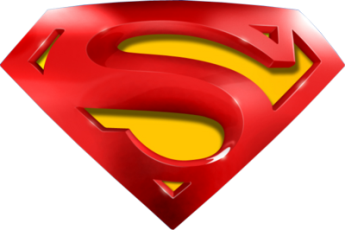 Nov 2017 1H Q23
2D Area & Perimeter
A
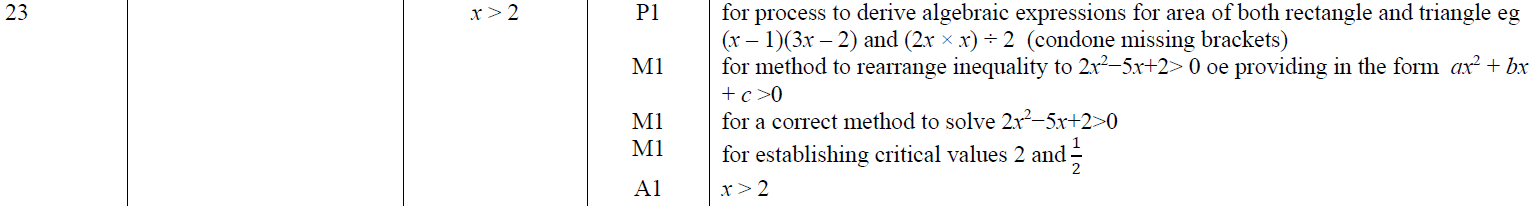 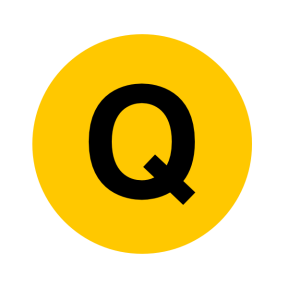 May 2018 1H Q8
2D Area & Perimeter
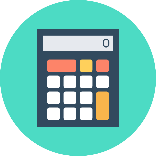 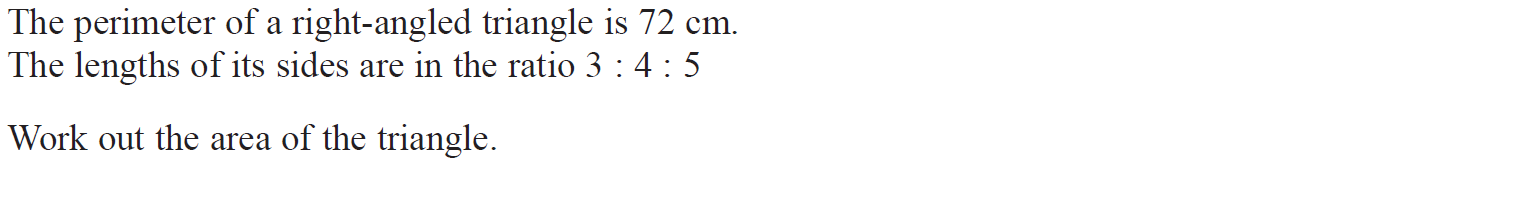 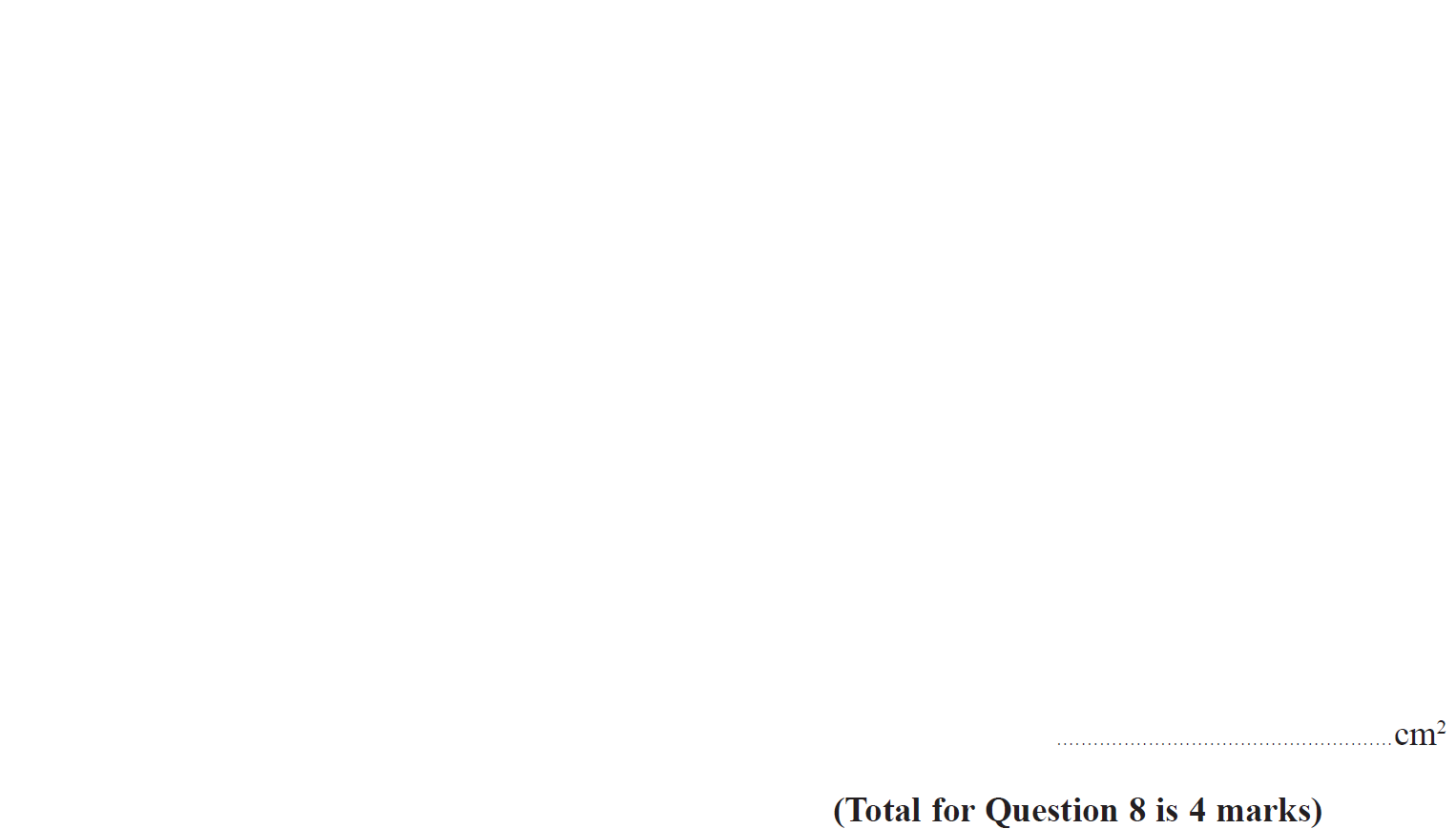 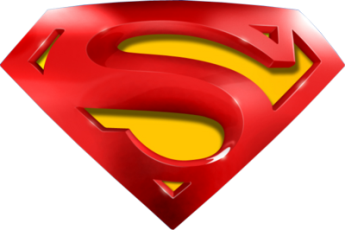 May 2018 1H Q8
2D Area & Perimeter
A
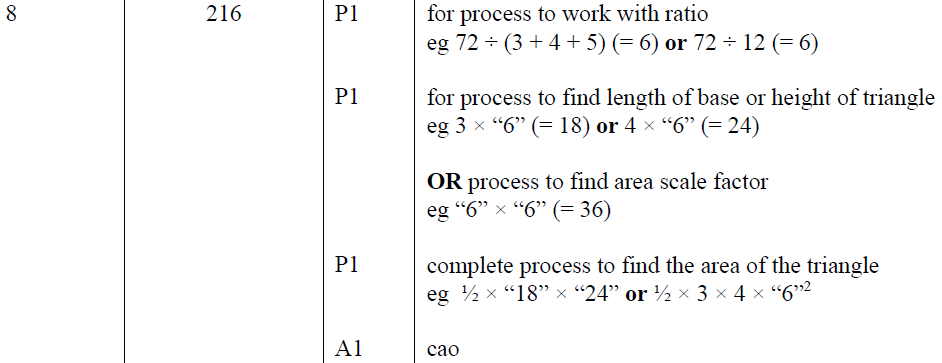 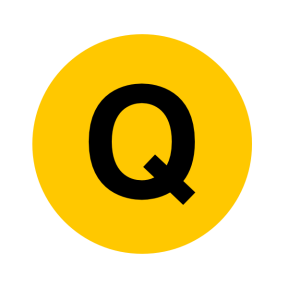 June 2018 3H Q3
2D Area & Perimeter
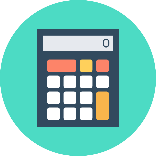 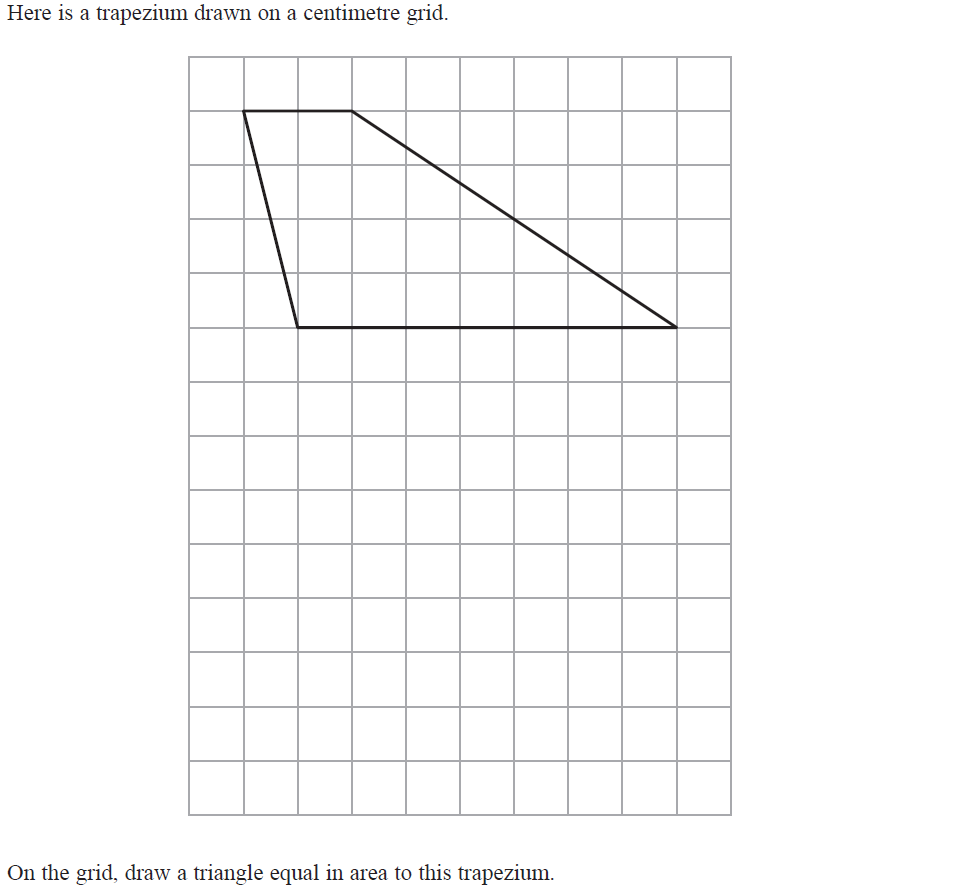 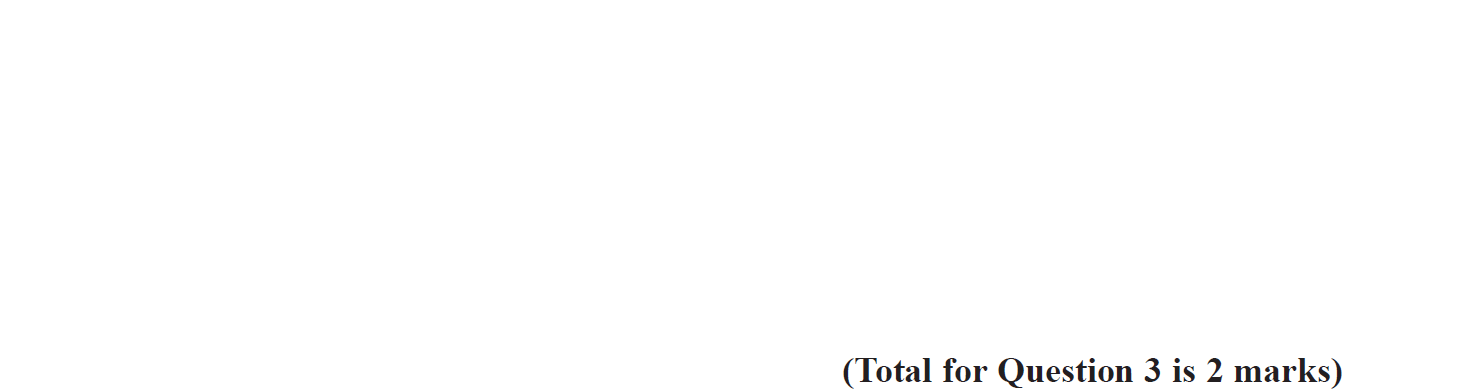 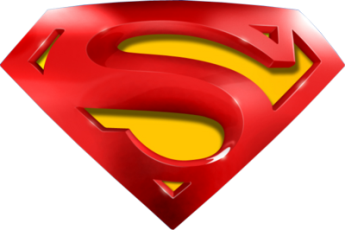 June 2018 3H Q3
2D Area & Perimeter
A
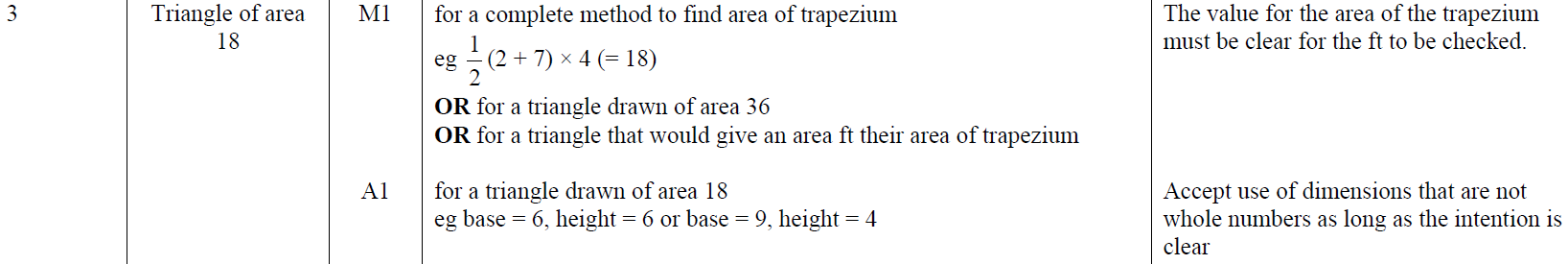 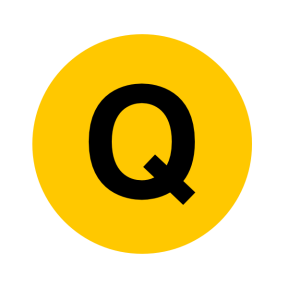 Nov 2018 2H Q5
2D Area & Perimeter
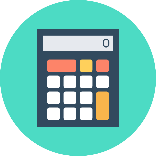 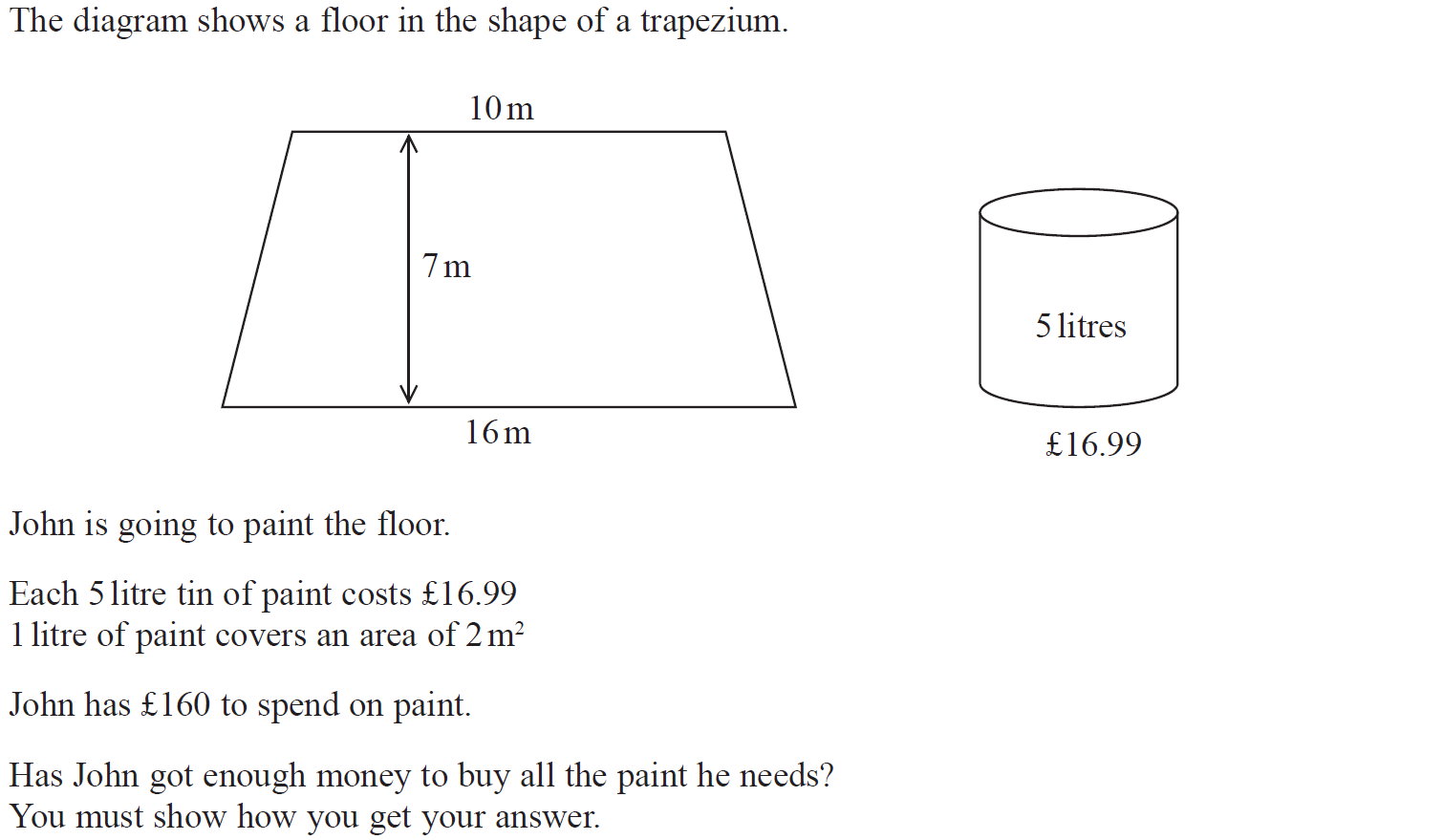 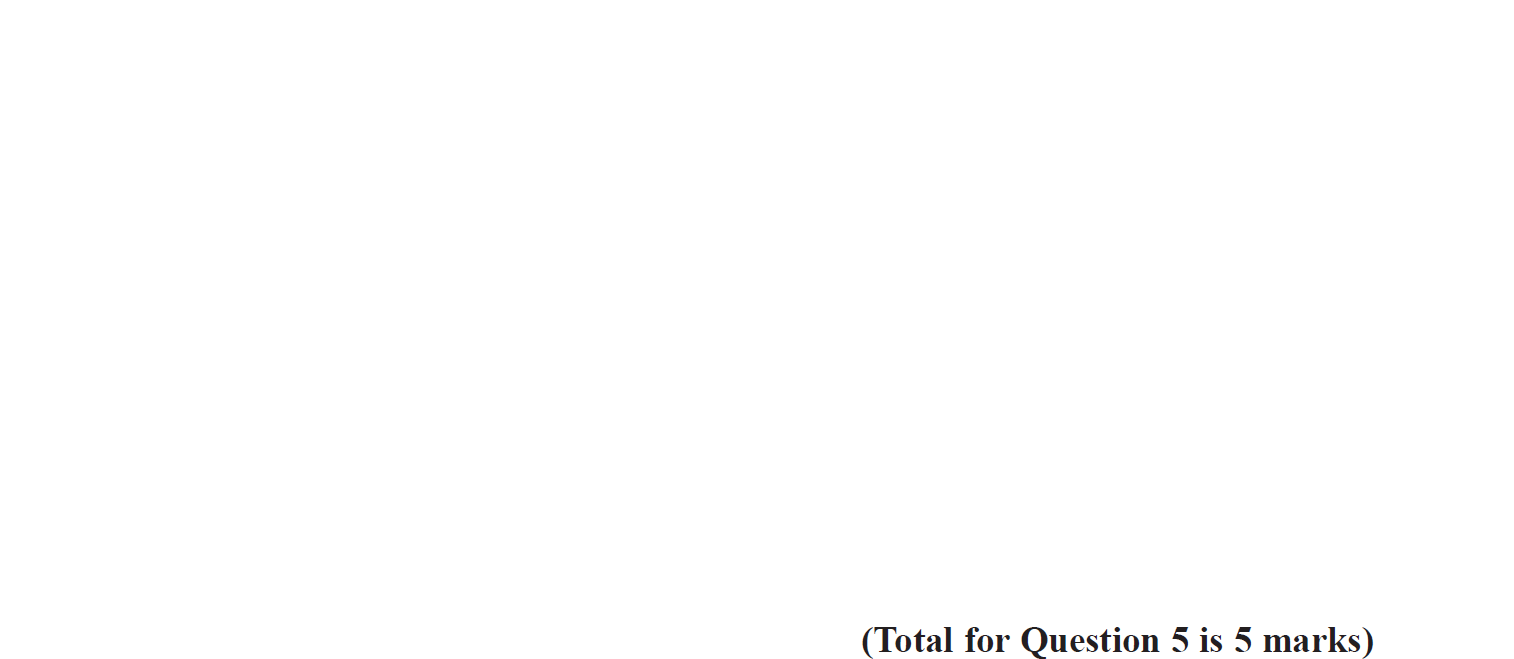 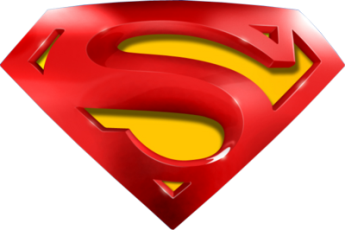 Nov 2018 2H Q5
2D Area & Perimeter
A
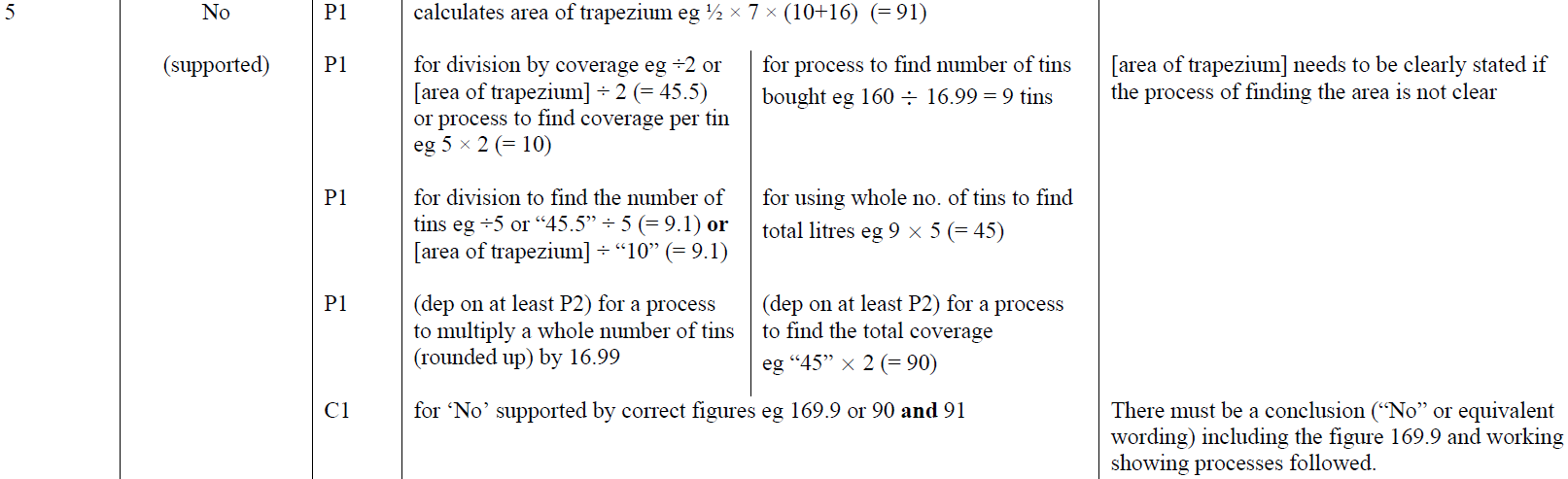 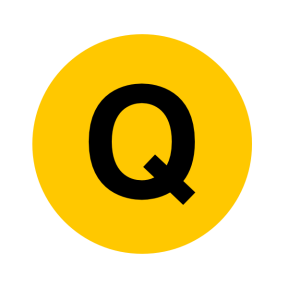 May 2019 1H Q7
2D Area & Perimeter
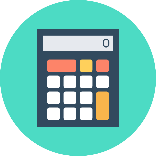 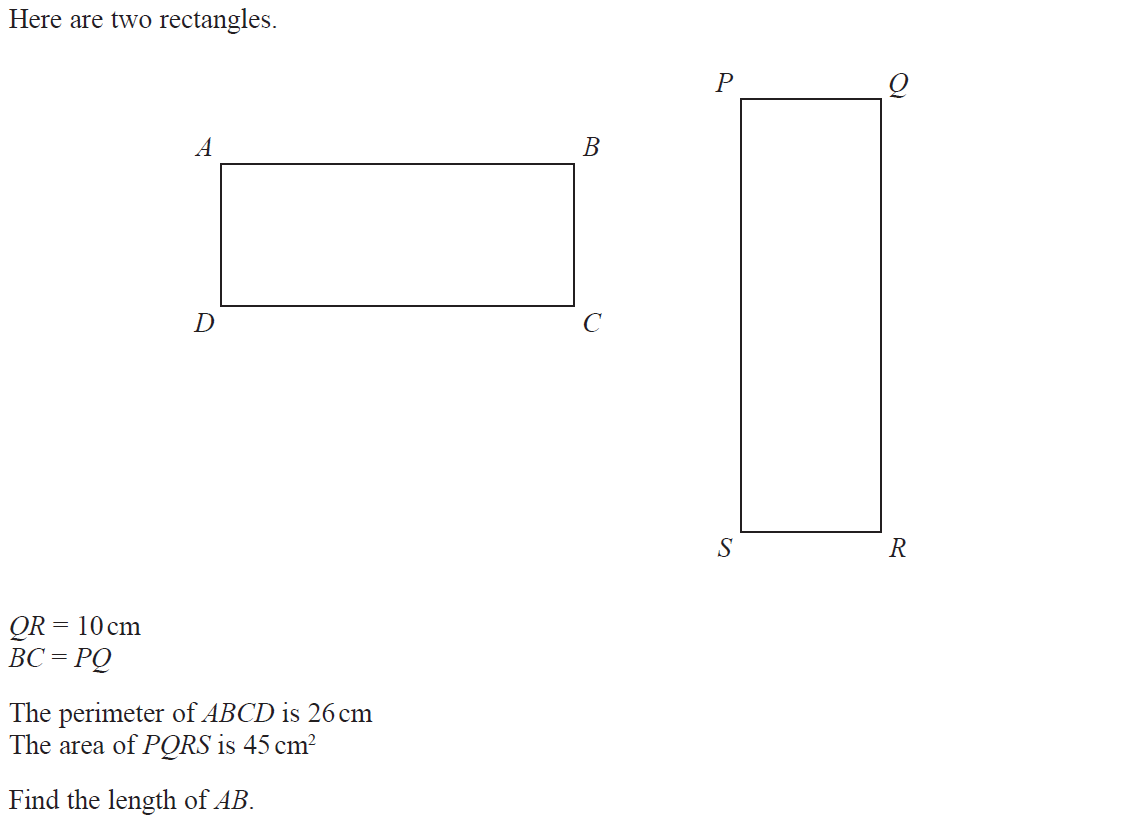 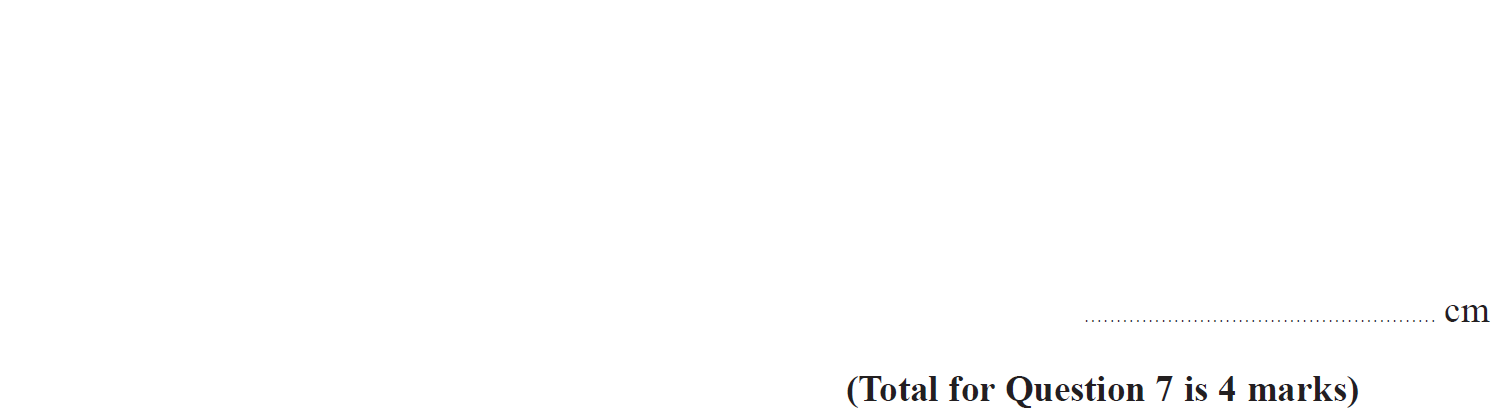 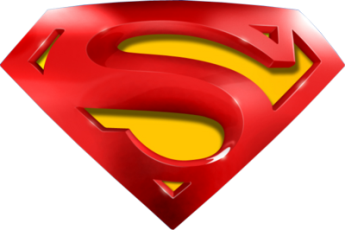 May 2019 1H Q7
2D Area & Perimeter
A
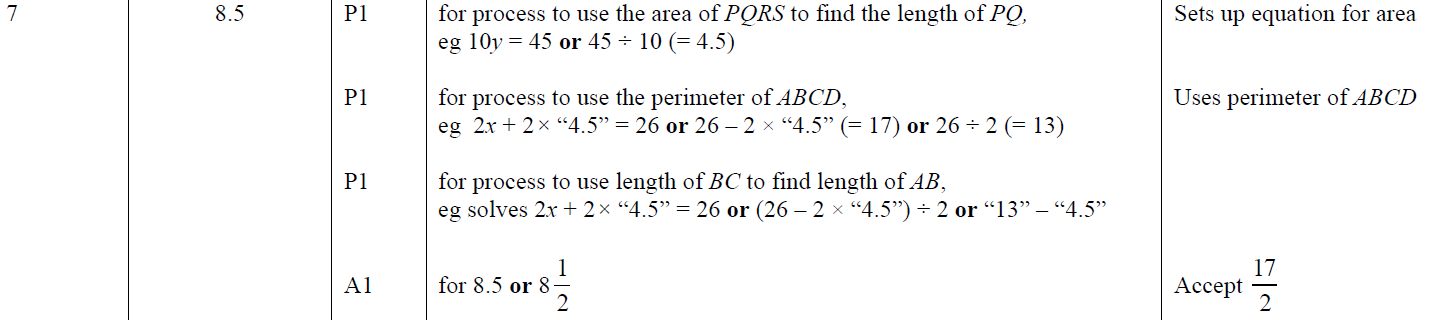 A SF
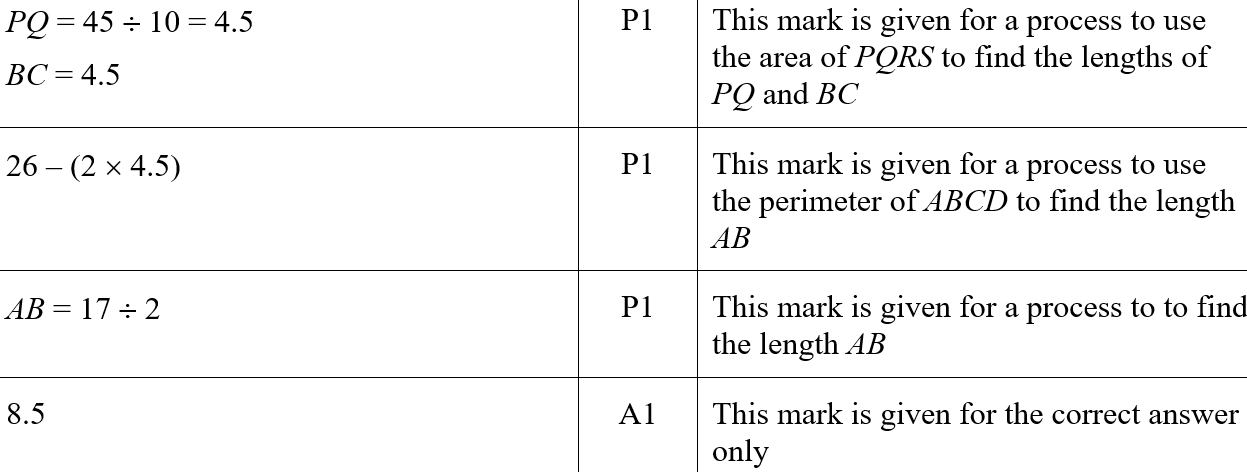 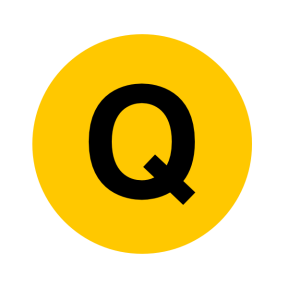 June 2017 3H Q26
2D Area & Perimeter
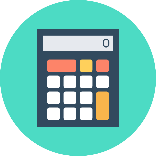 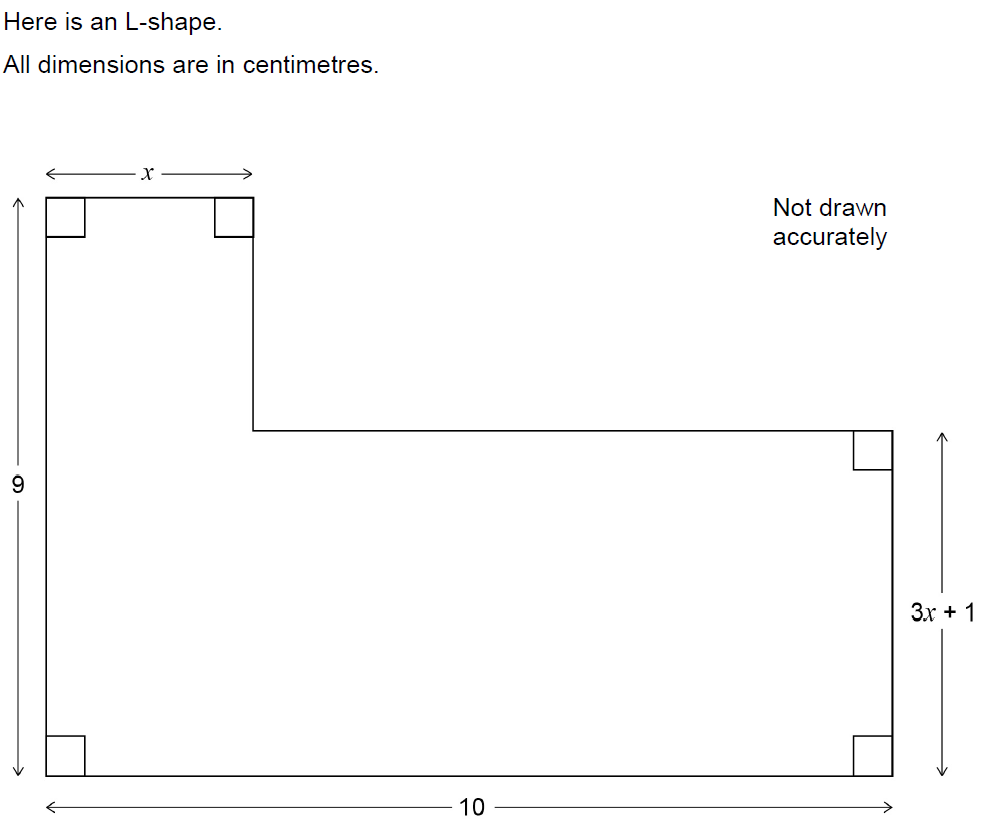 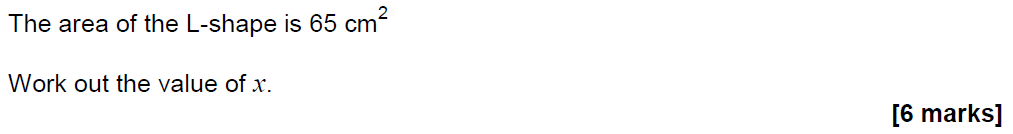 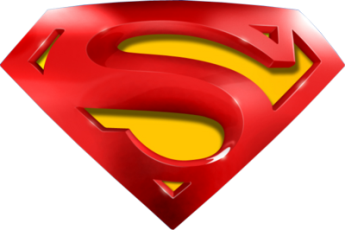 June 2017 3H Q26
2D Area & Perimeter
A
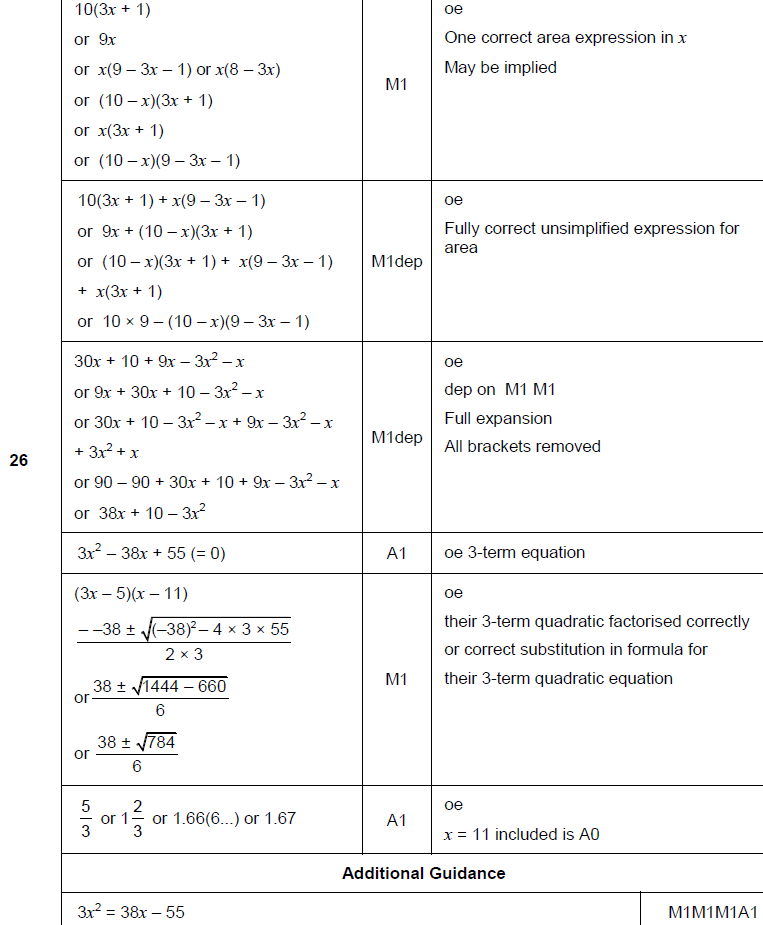 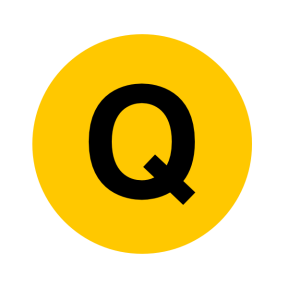 2D Area & Perimeter
Nov 2017 1H Q10
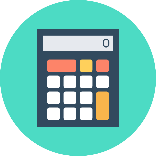 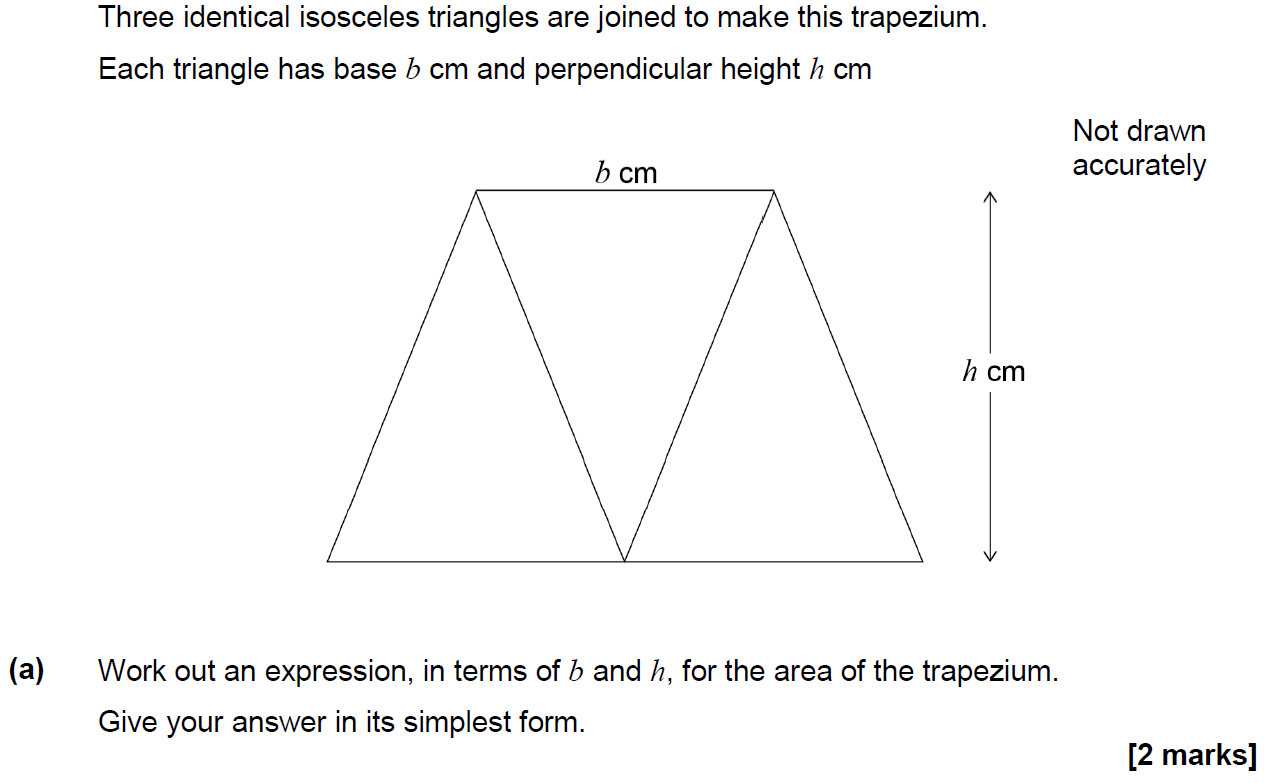 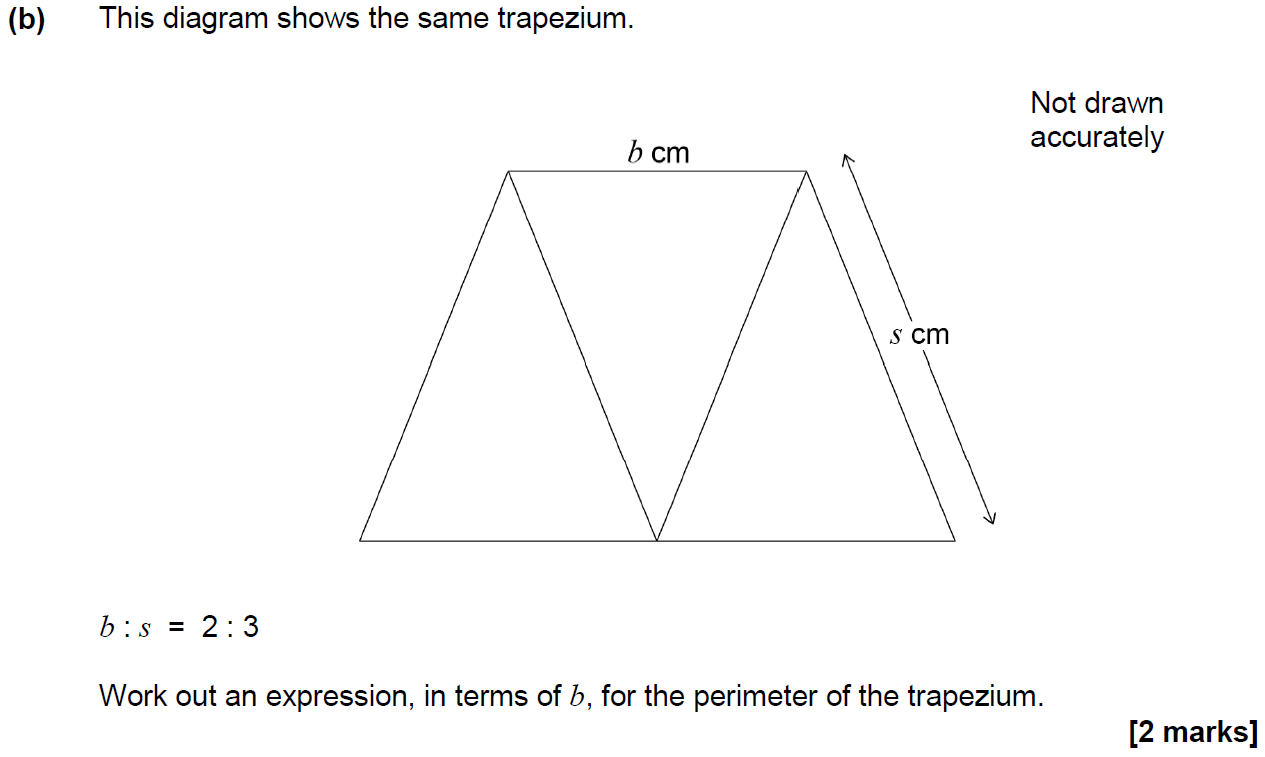 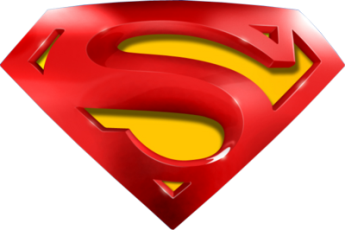 2D Area & Perimeter
Nov 2017 1H Q10
A
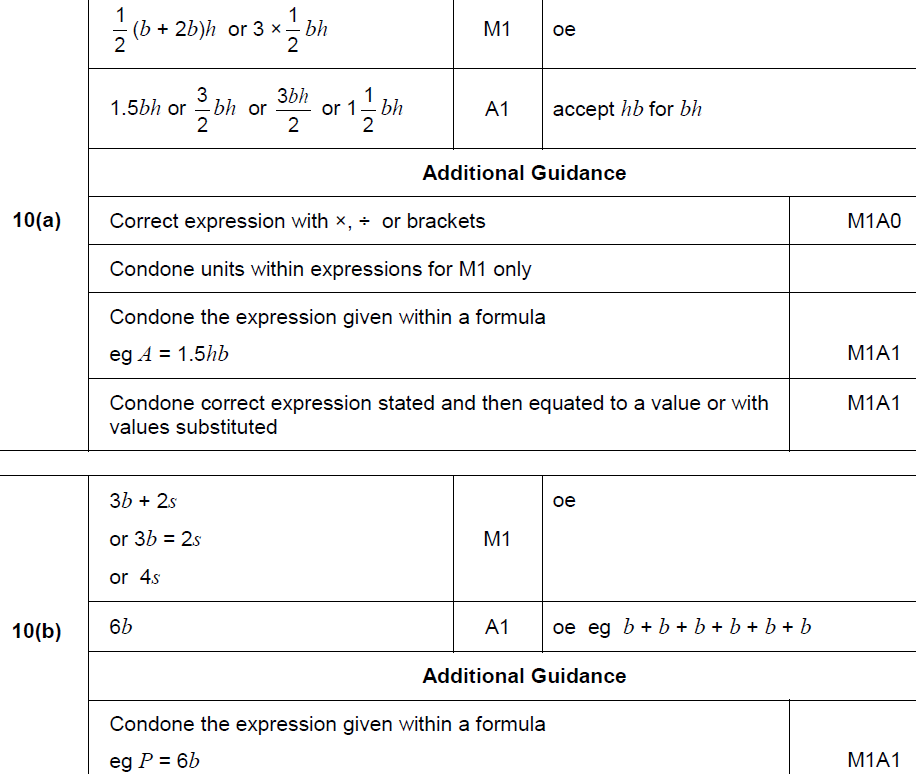 B
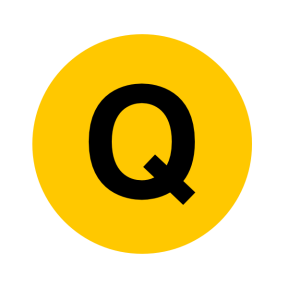 2D Area & Perimeter
Nov 2017 1H Q21
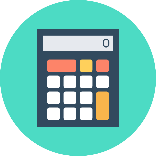 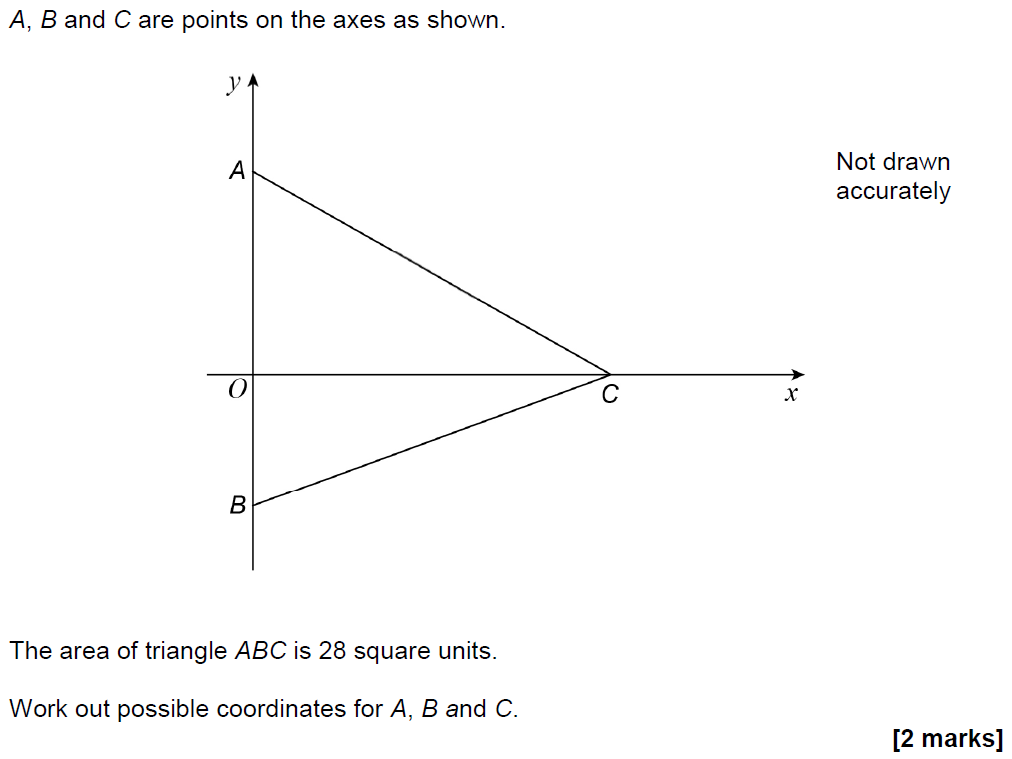 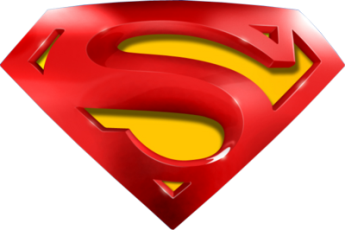 2D Area & Perimeter
Nov 2017 1H Q21
A
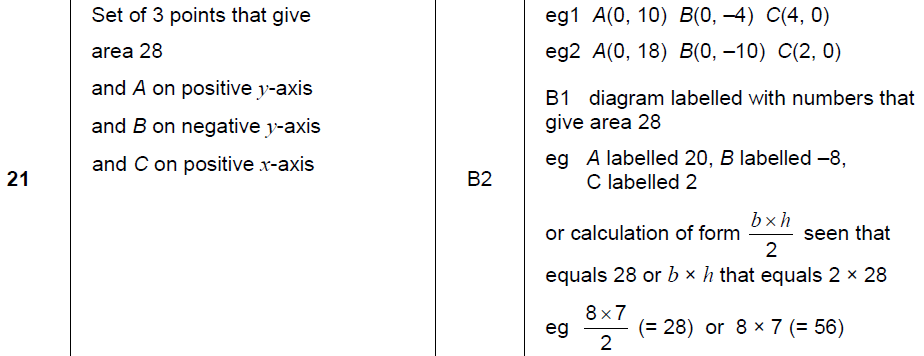 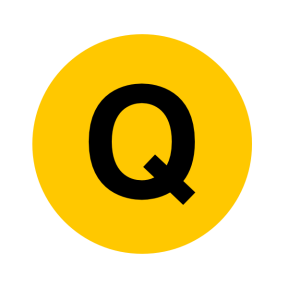 2D Area & Perimeter
Nov 2017 2H Q17
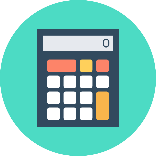 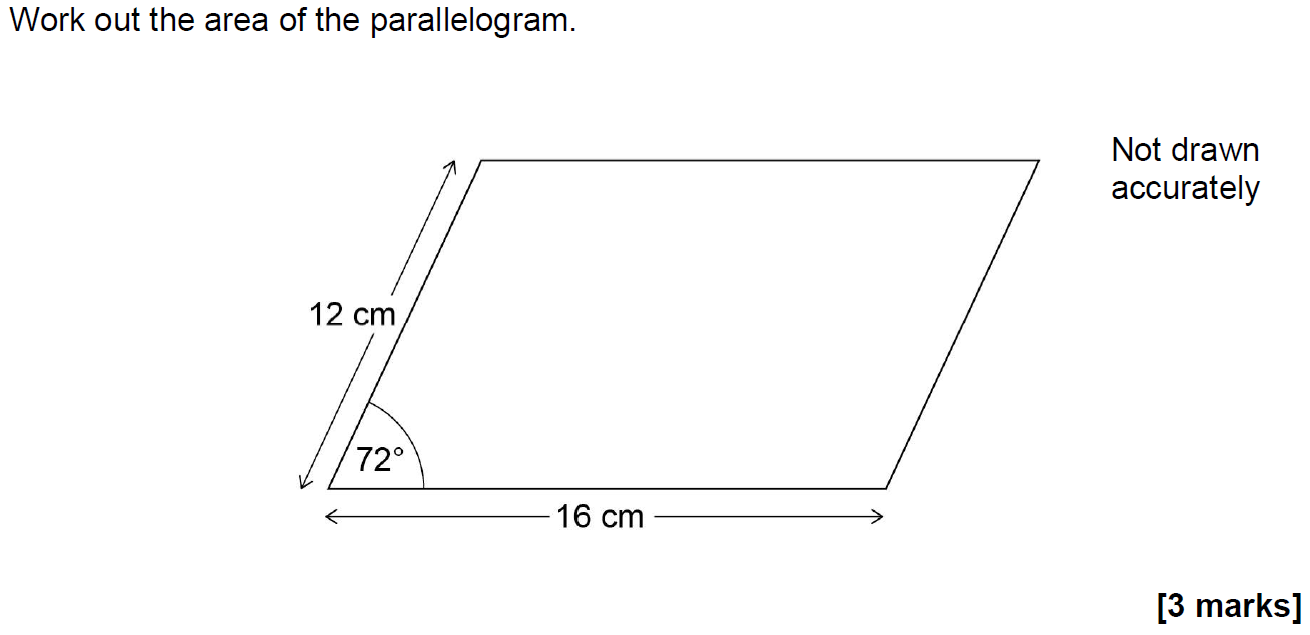 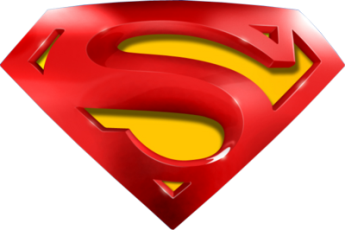 2D Area & Perimeter
Nov 2017 2H Q17
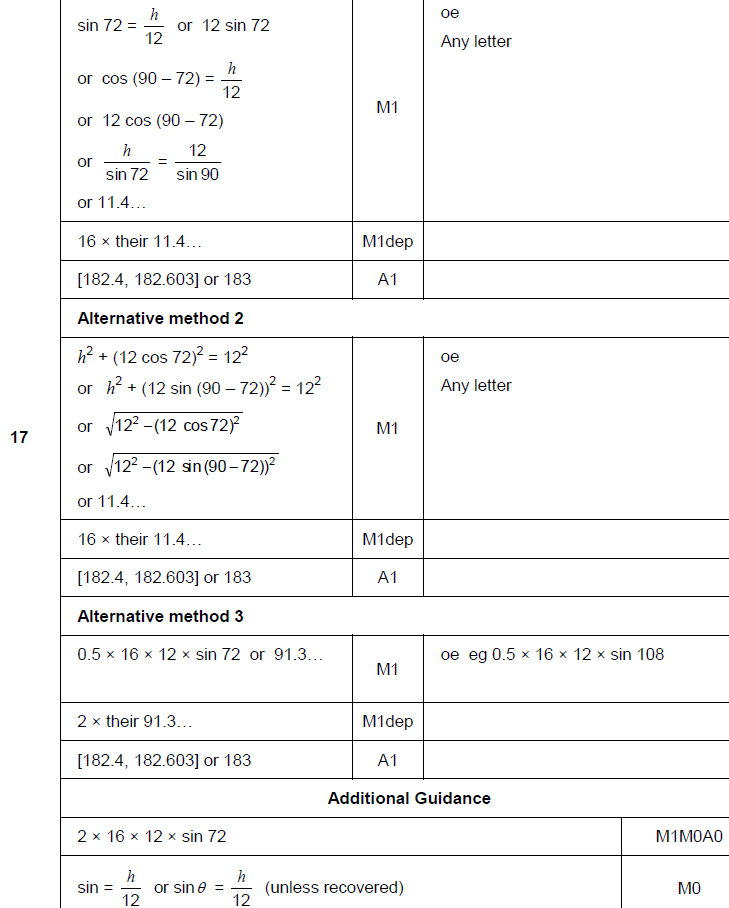 A
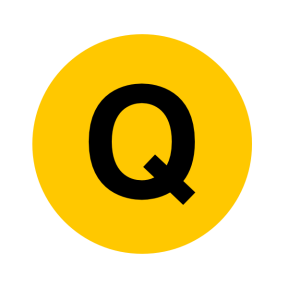 2D Area & Perimeter
Nov 2017 2H Q19
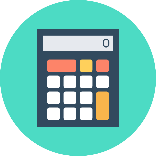 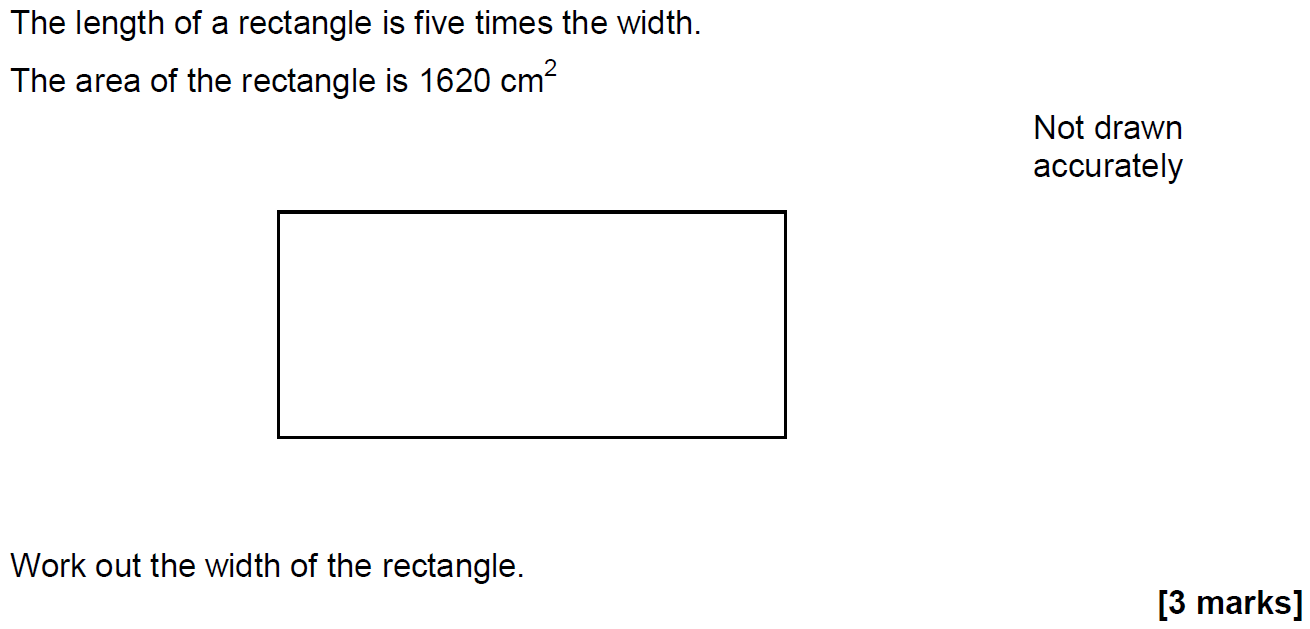 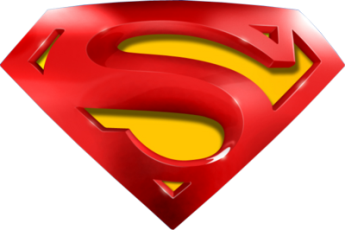 2D Area & Perimeter
Nov 2017 2H Q19
A
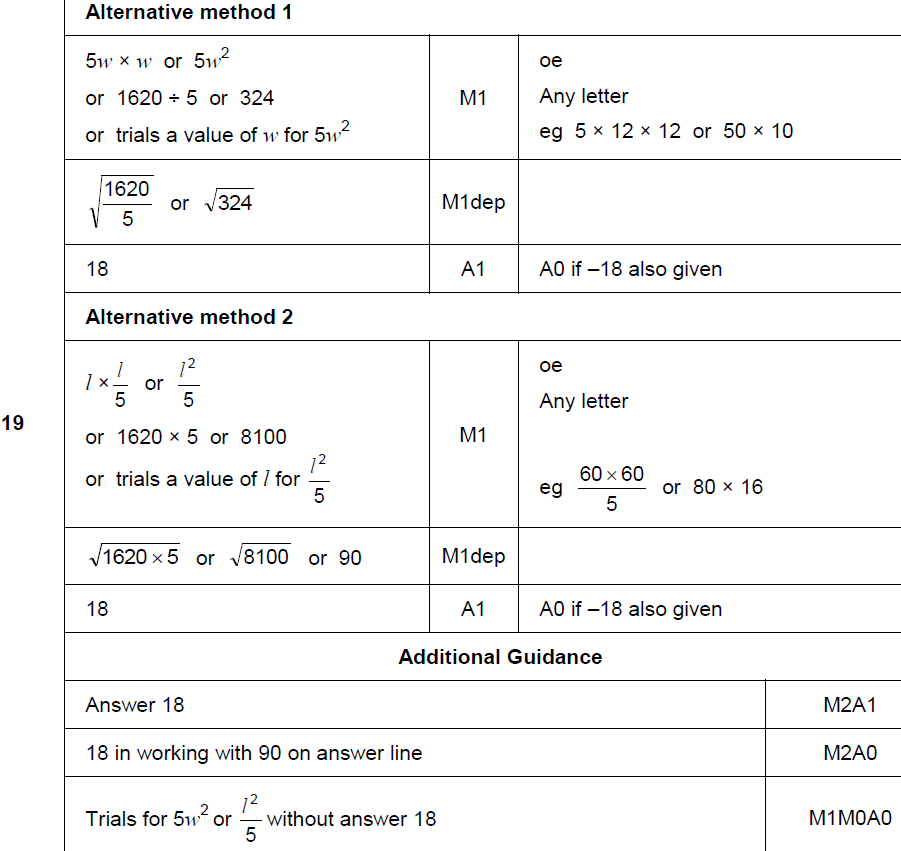 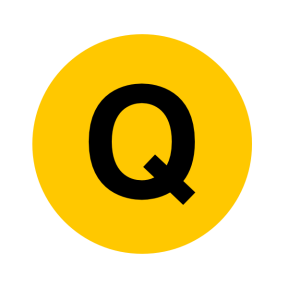 2D Area & Perimeter
May 2018 1H Q11
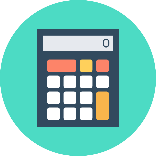 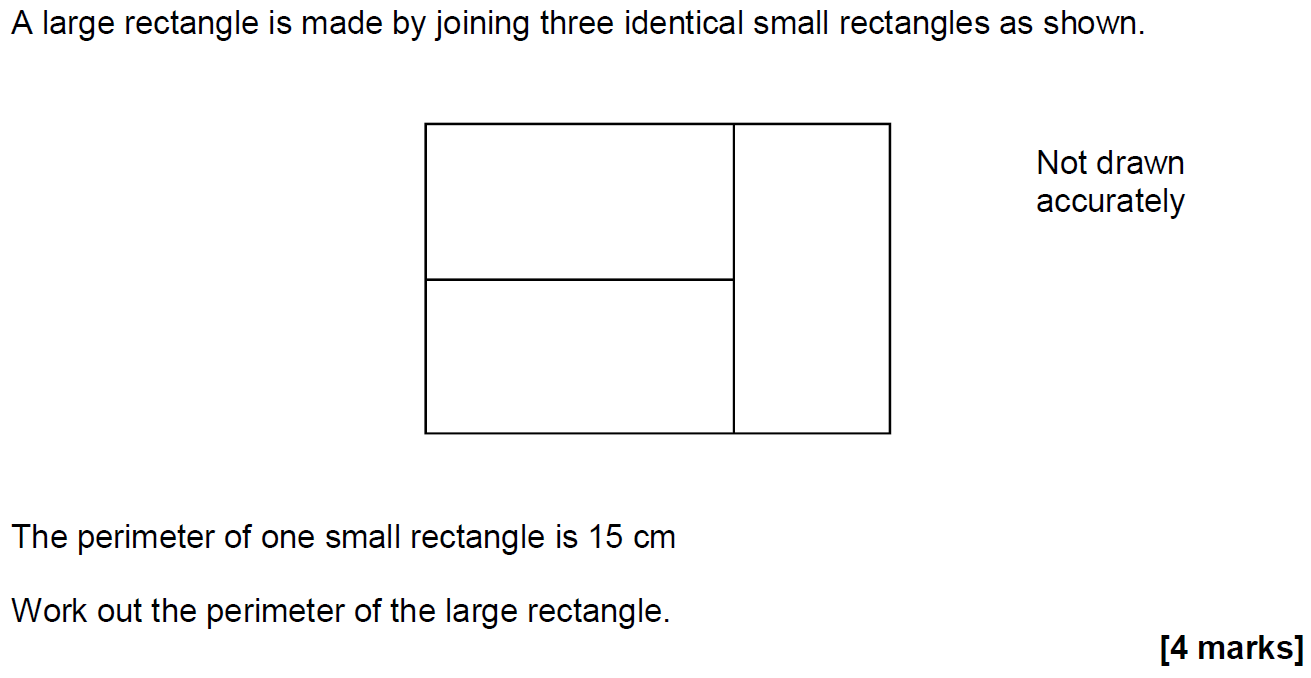 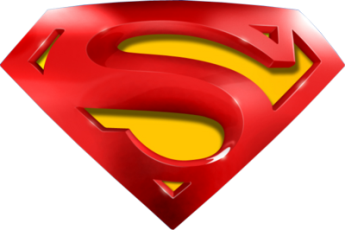 2D Area & Perimeter
May 2018 1H Q11
A
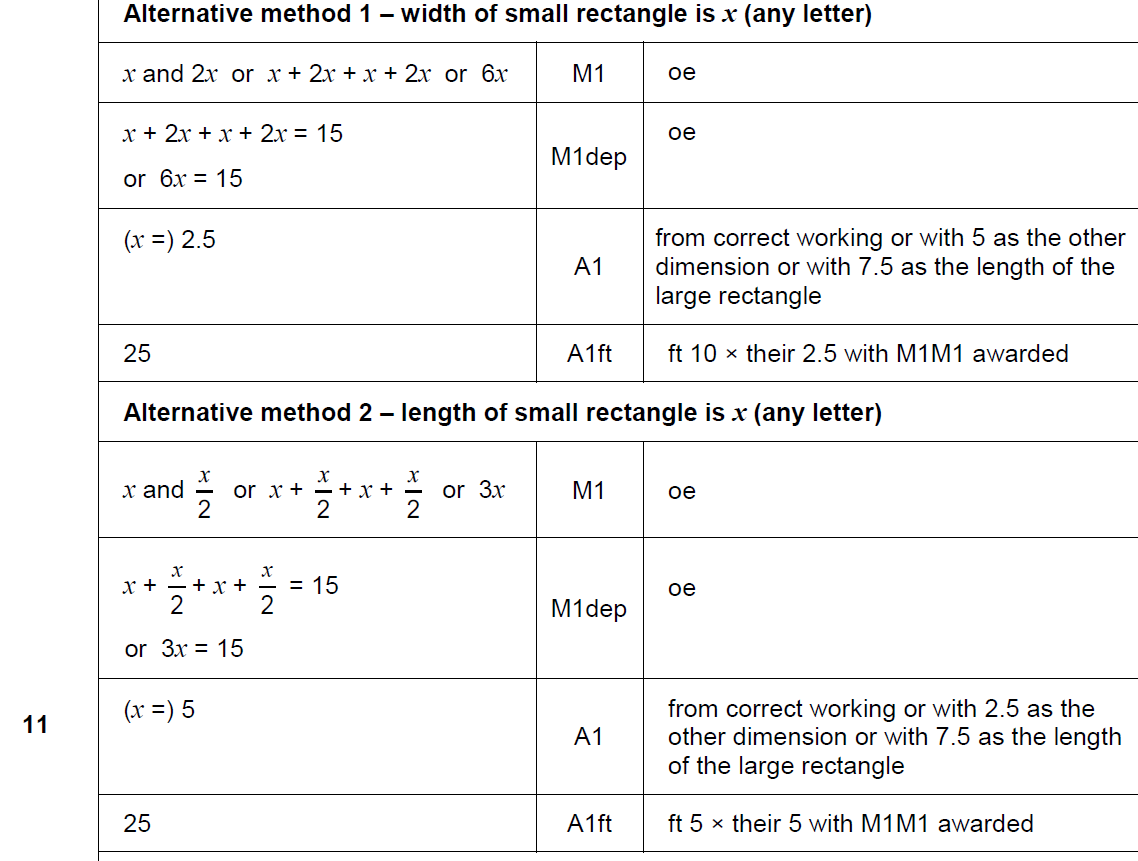 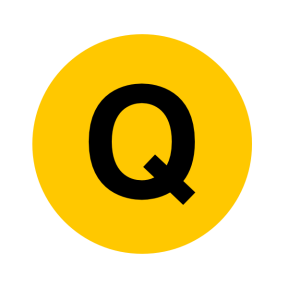 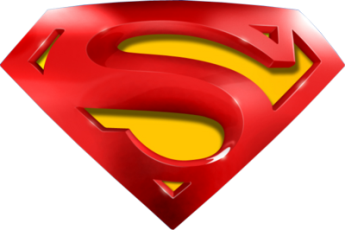 2D Area & Perimeter
May 2018 1H Q11
A Alternative 2
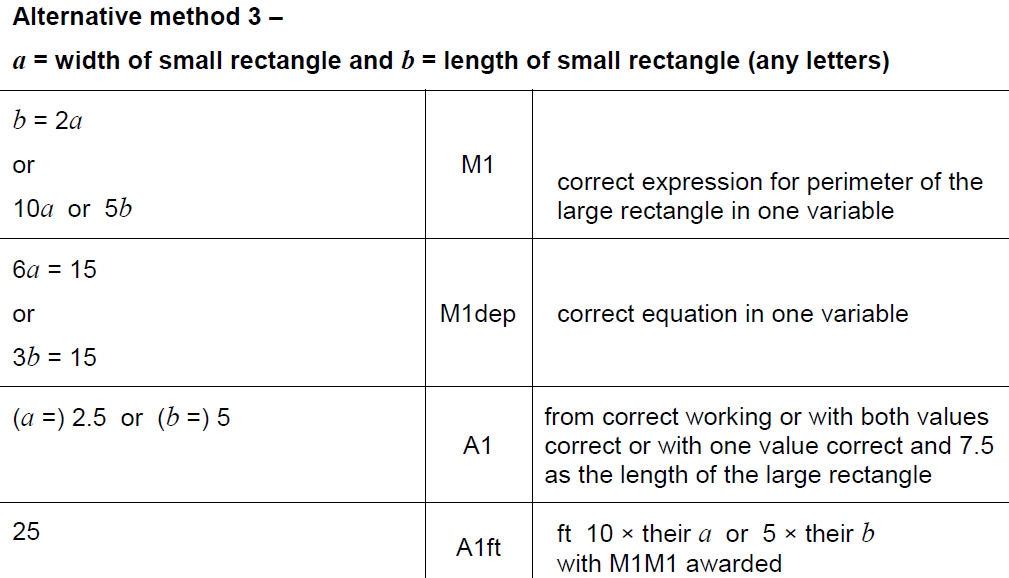 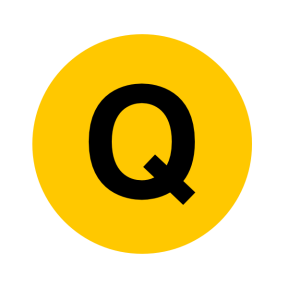 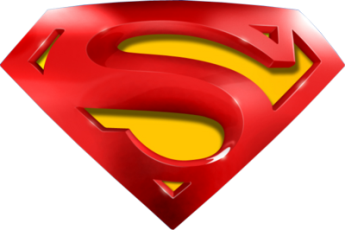 2D Area & Perimeter
May 2018 1H Q11
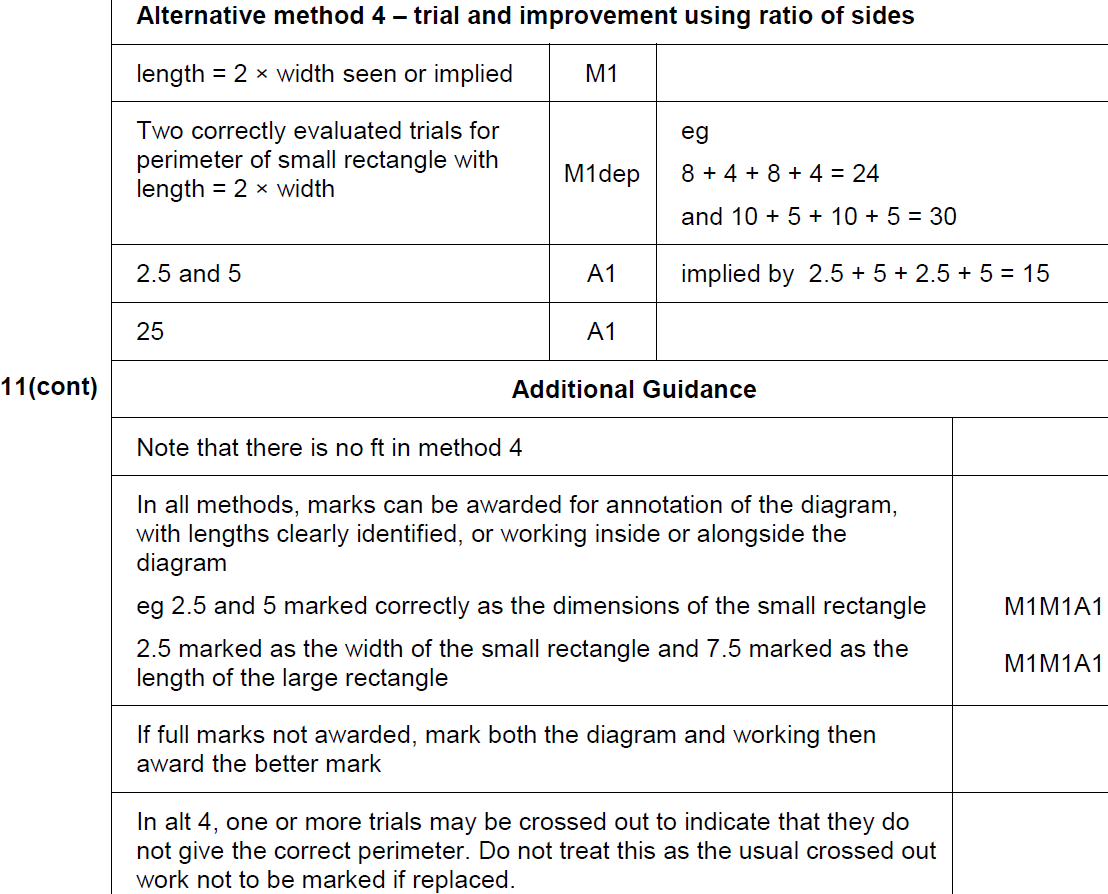 A Alternative 2 & notes
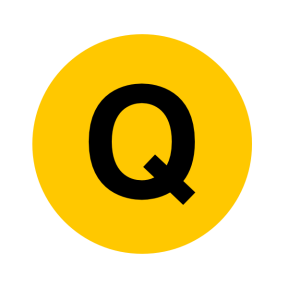 2D Area & Perimeter
Nov 2018 2H Q10
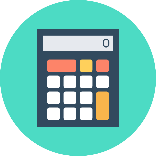 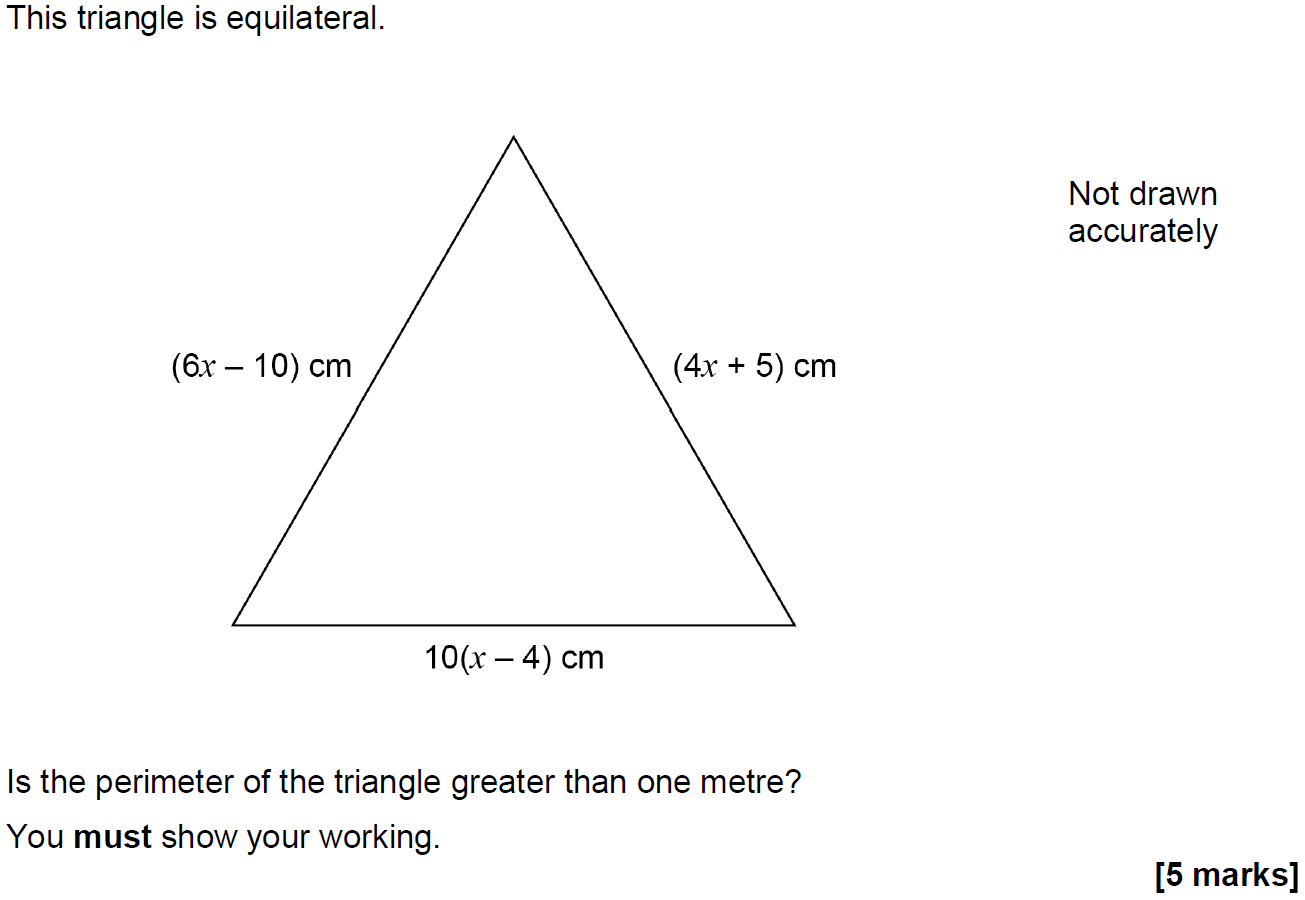 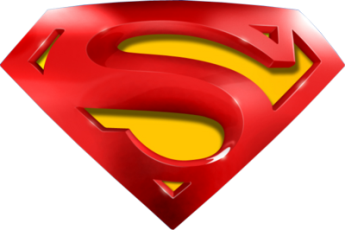 2D Area & Perimeter
Nov 2018 2H Q10
A
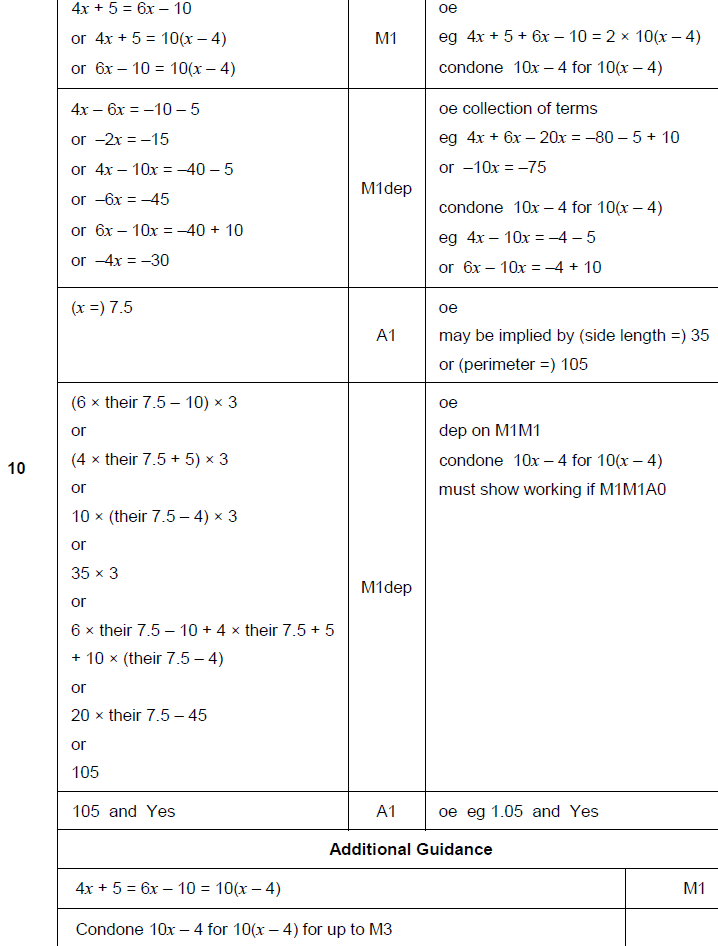 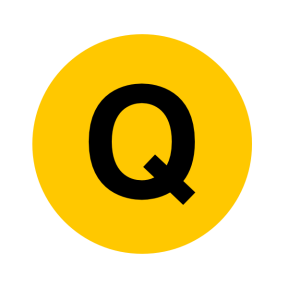 Nov 2017 2H Q6
2D Area & Perimeter
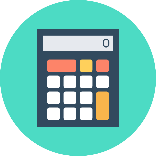 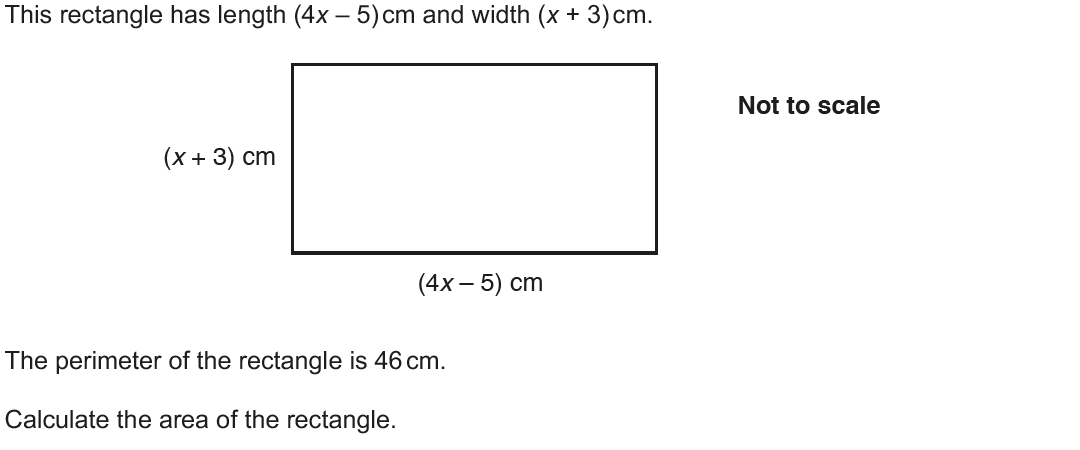 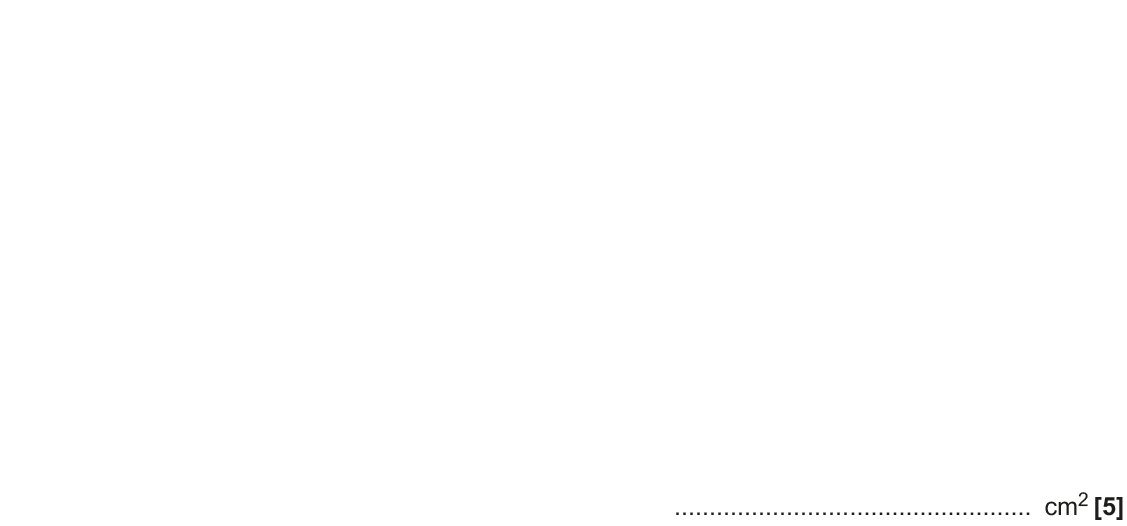 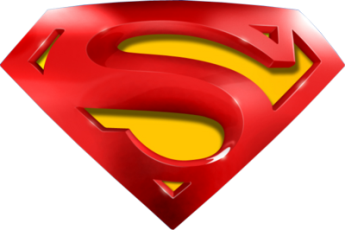 Nov 2017 2H Q6
2D Area & Perimeter
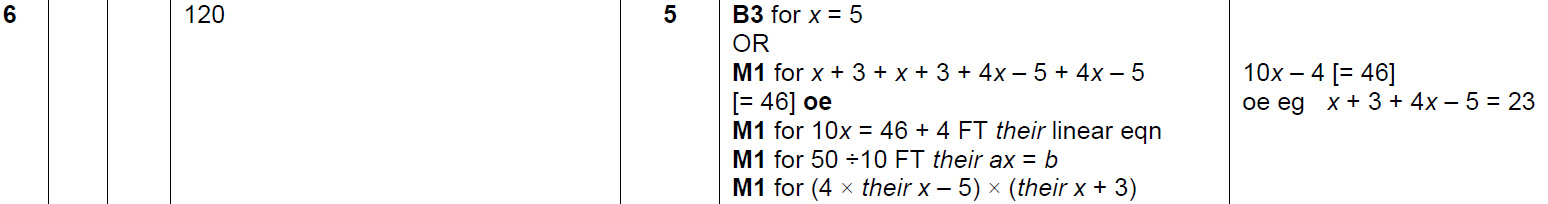 A
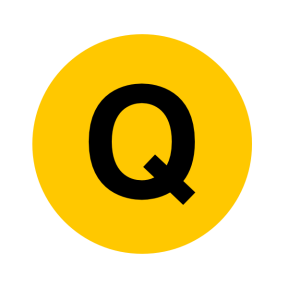 June 2018 2H Q7
2D Area & Perimeter
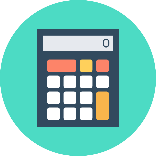 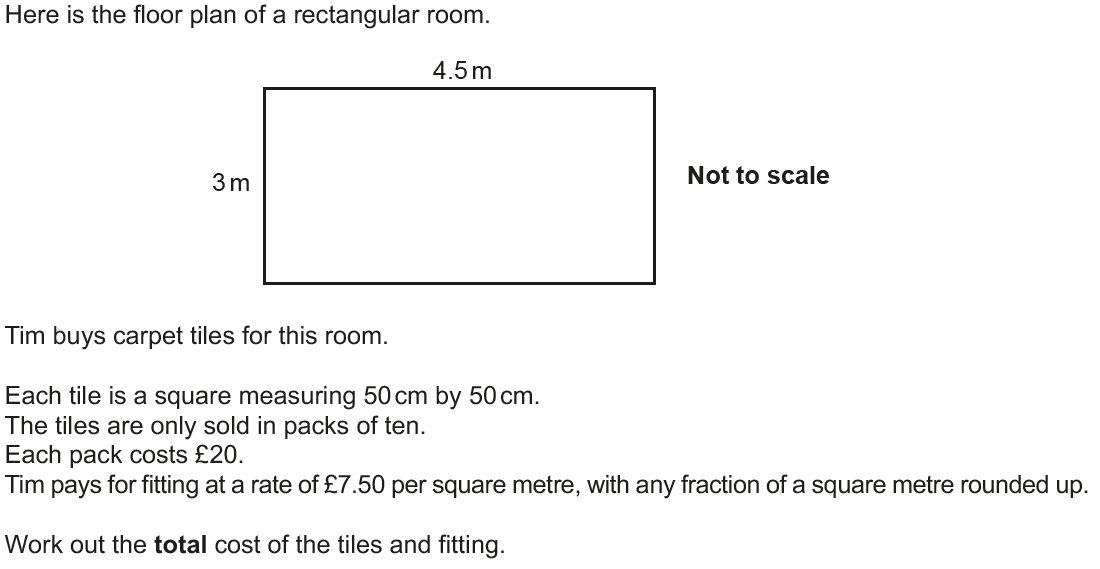 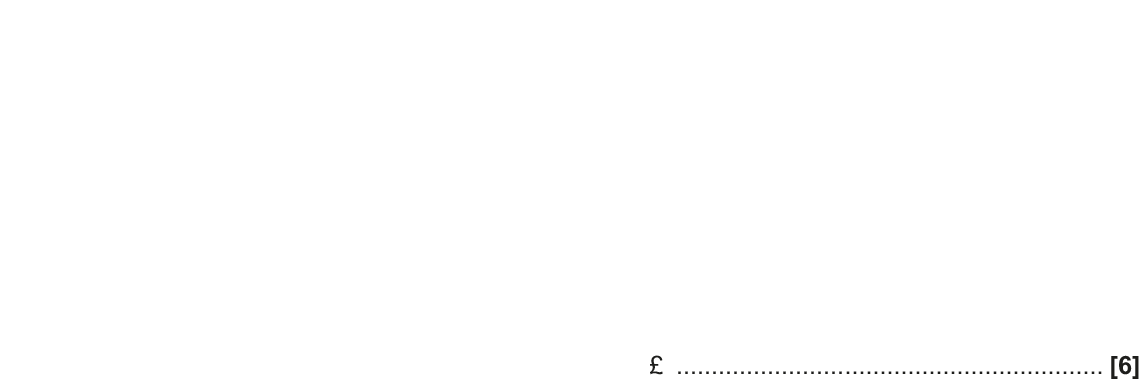 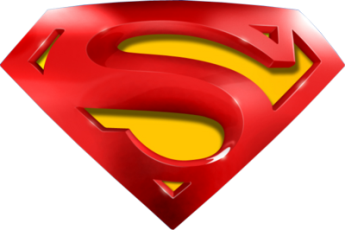 June 2018 2H Q7
2D Area & Perimeter
A
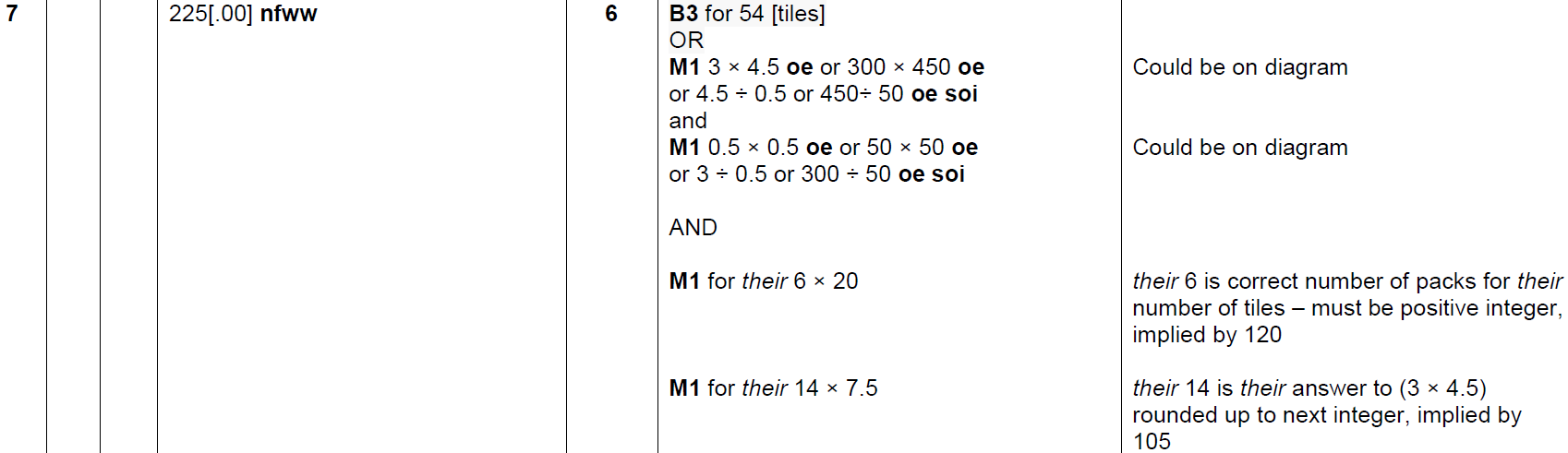 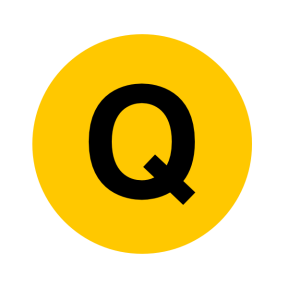 Nov 2018 3H Q12
2D Area & Perimeter
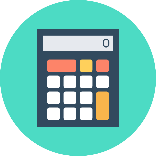 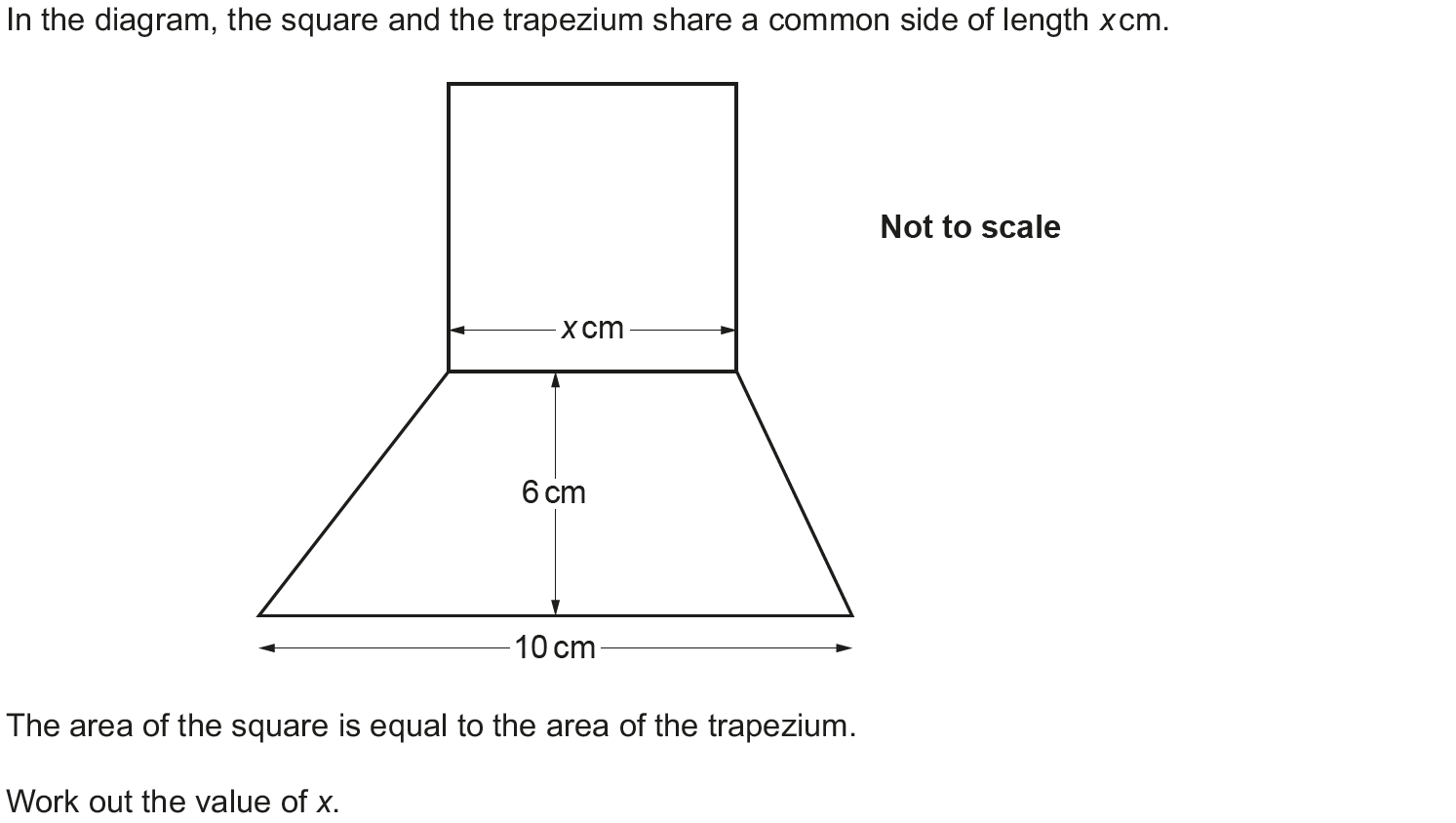 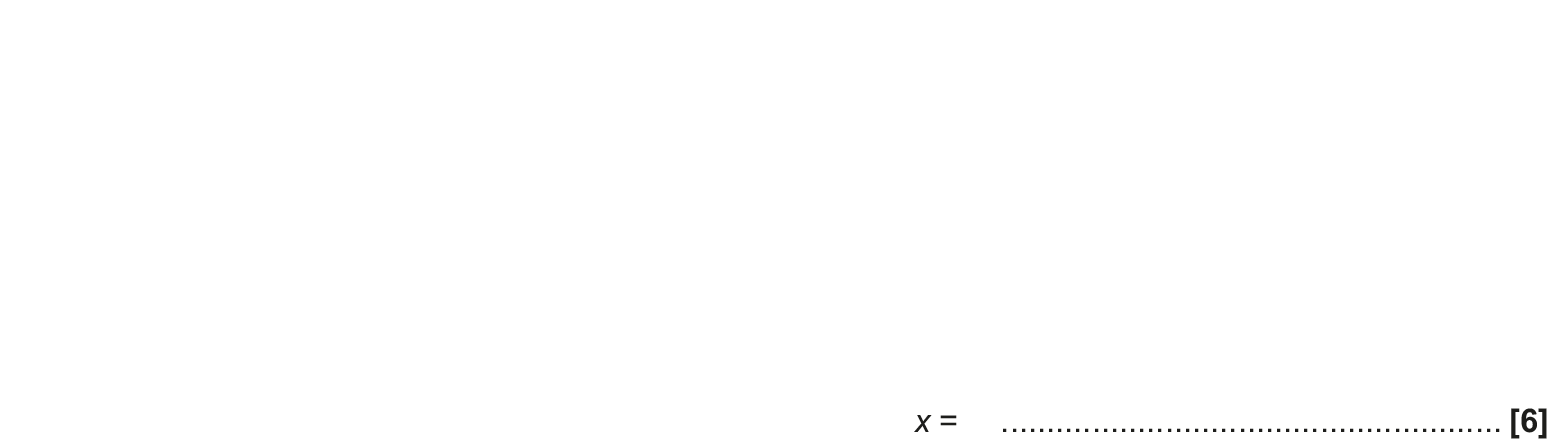 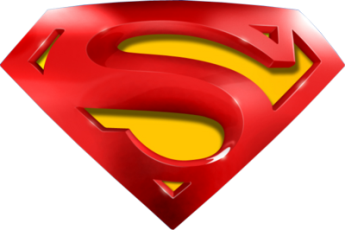 Nov 2018 3H Q12
2D Area & Perimeter
A
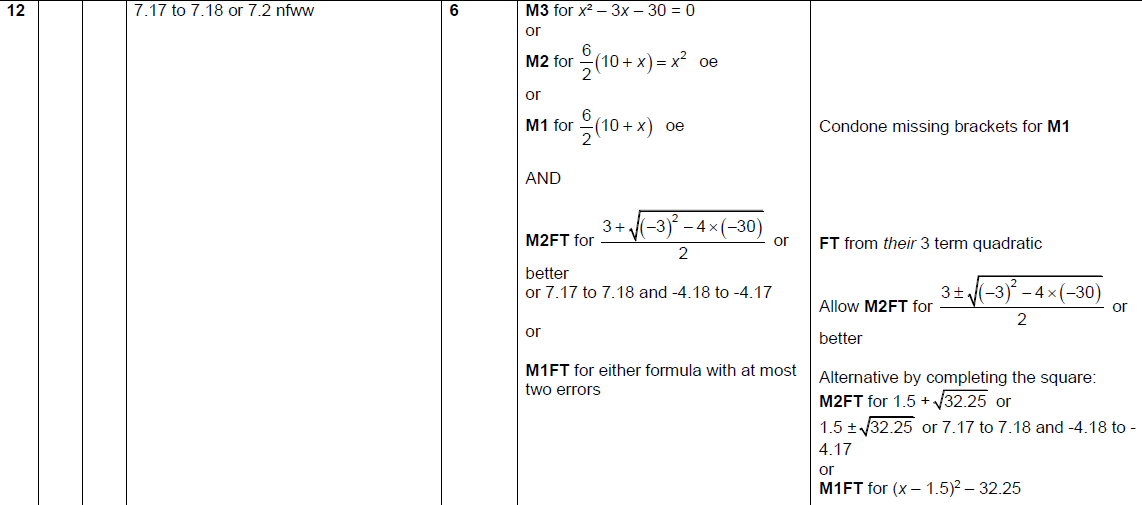 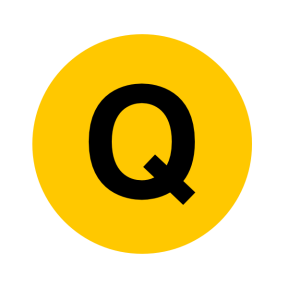